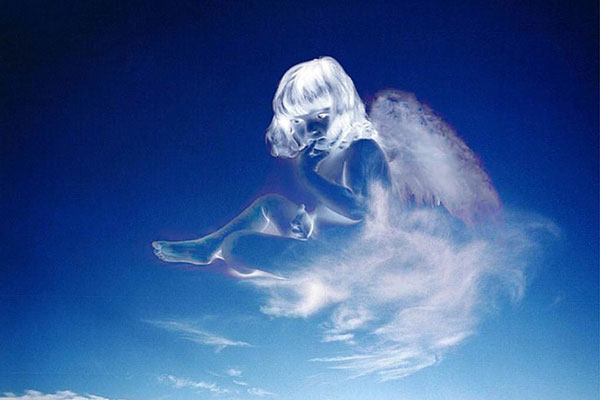 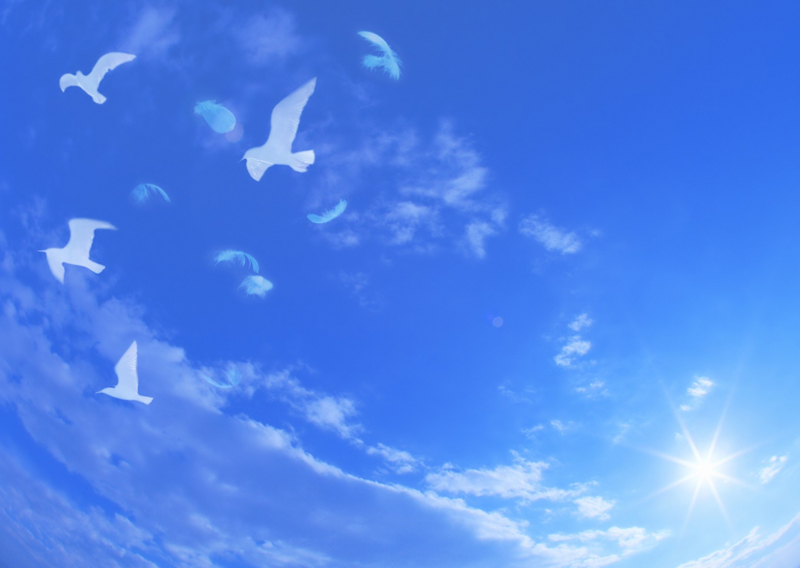 АНГЕЛ    ХРАНИТЕЛЬ
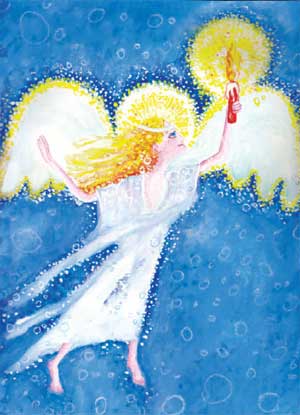 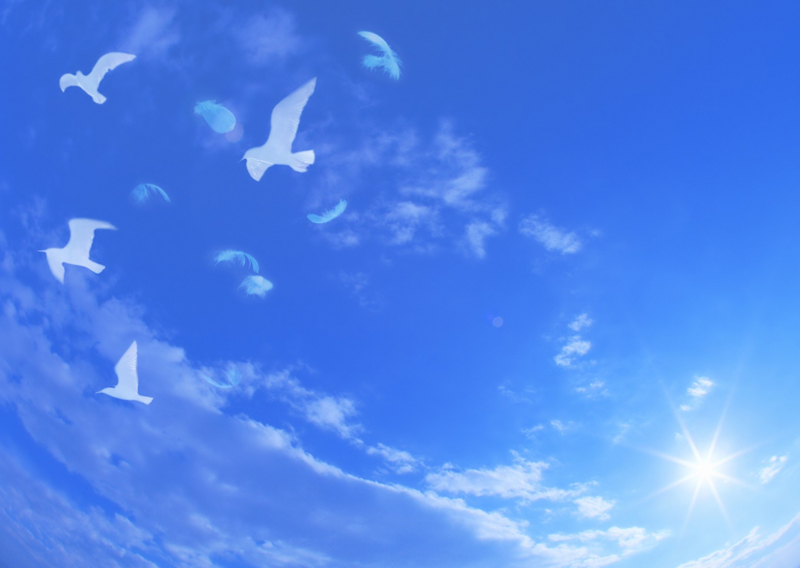 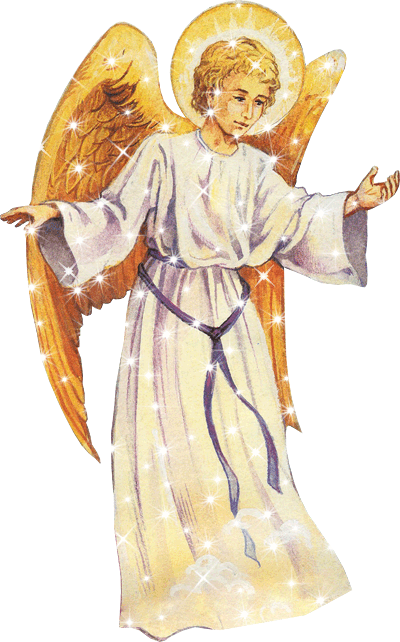 В холоде зимы,   вспомню про весну.Осенью - о лете   тихо я взгрустну.Время попрошу -    не спеши, замри.Счастия минуты,   снова повтори.
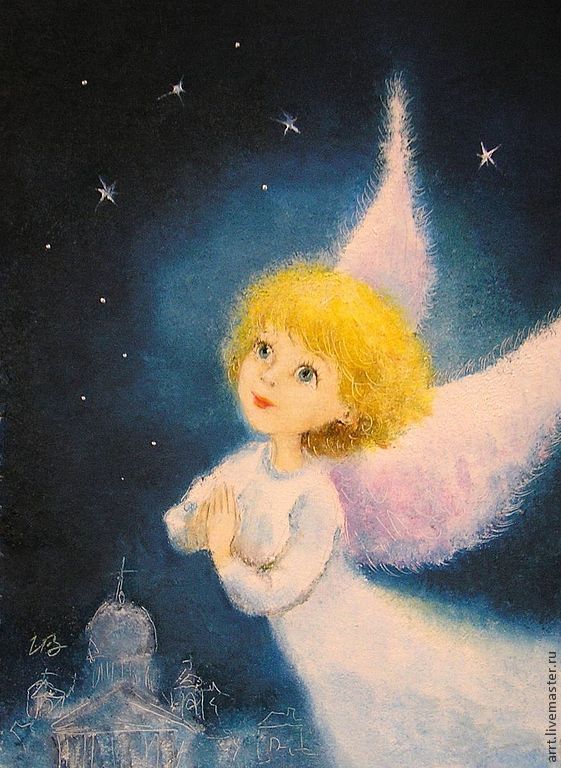 Слушай, слушай,       Тише, тише.       Ангел нежно       В спину дышит.       Помню, помню,       Знаю, знаю,       Если шумно,       Он улетает.
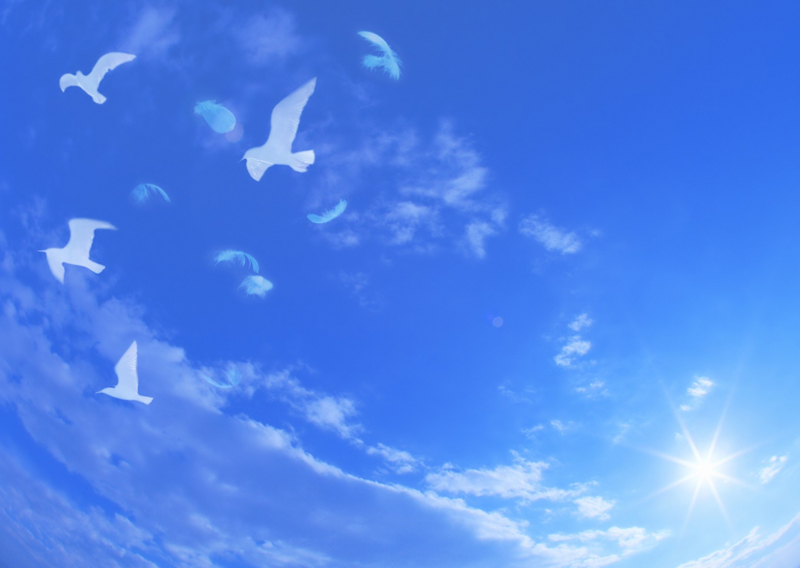 Я хочу сейчас,   обо всем забыть.С Ангелом хочу,   тихо говорить.Он меня хранит,     от меня самой.Знает он меня,   как ни кто другой.
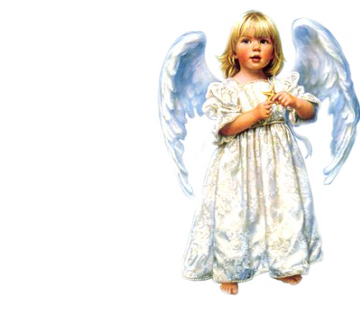 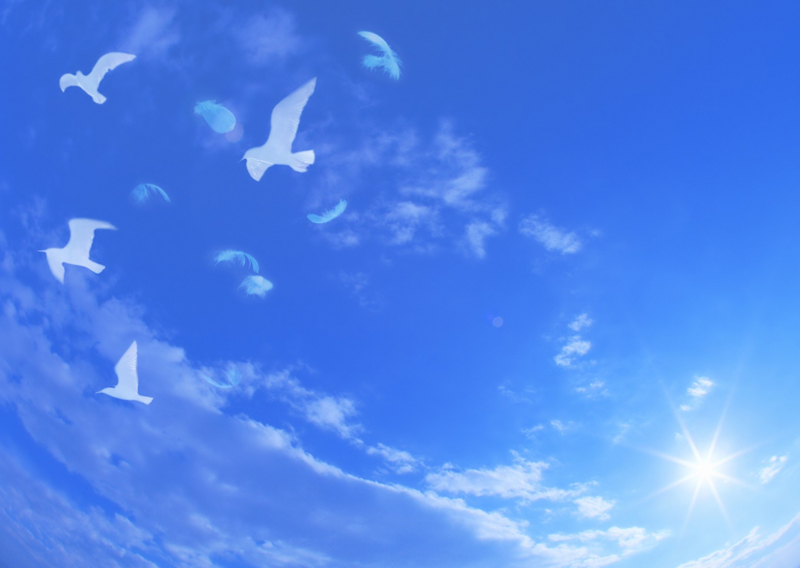 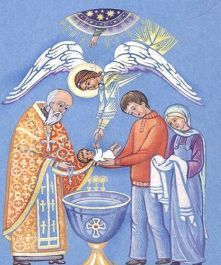 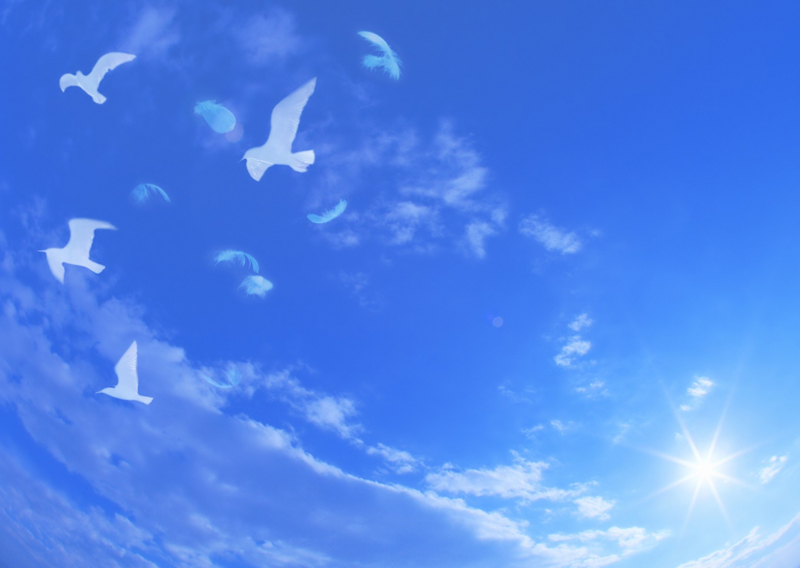 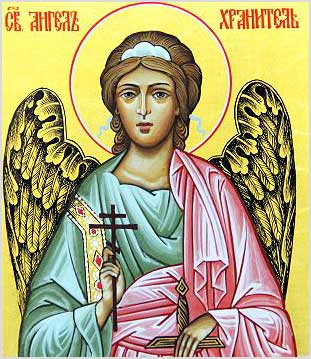 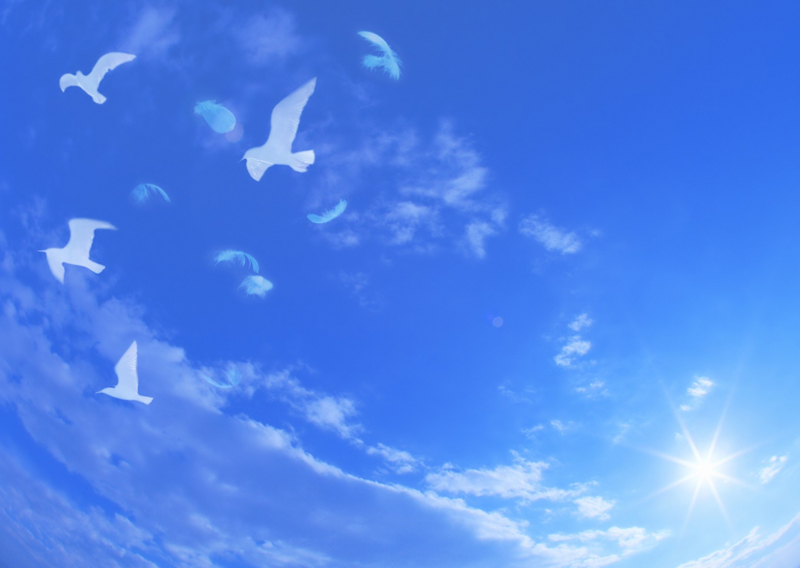 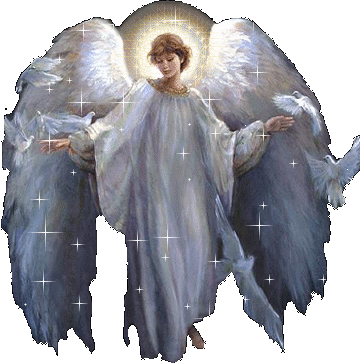 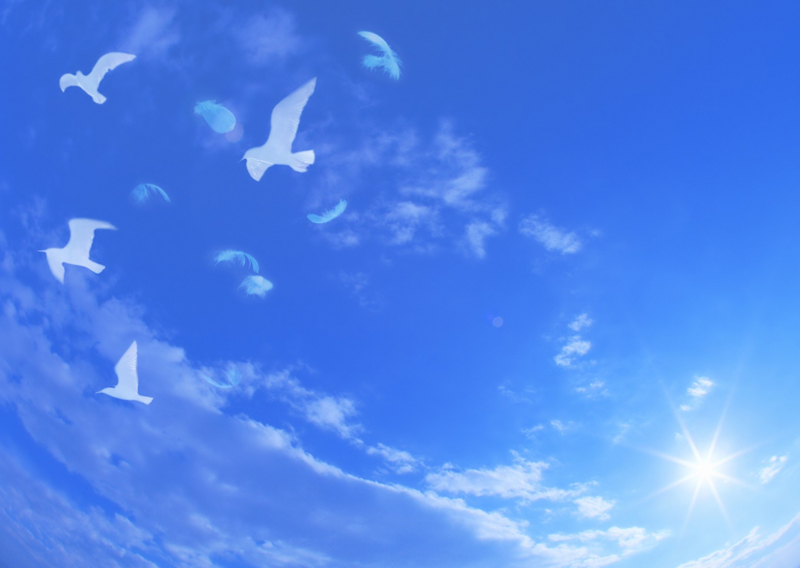 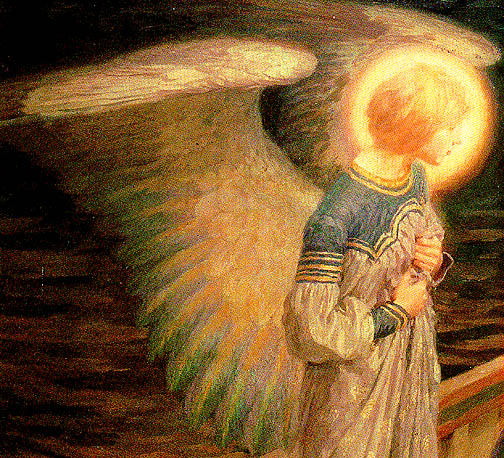 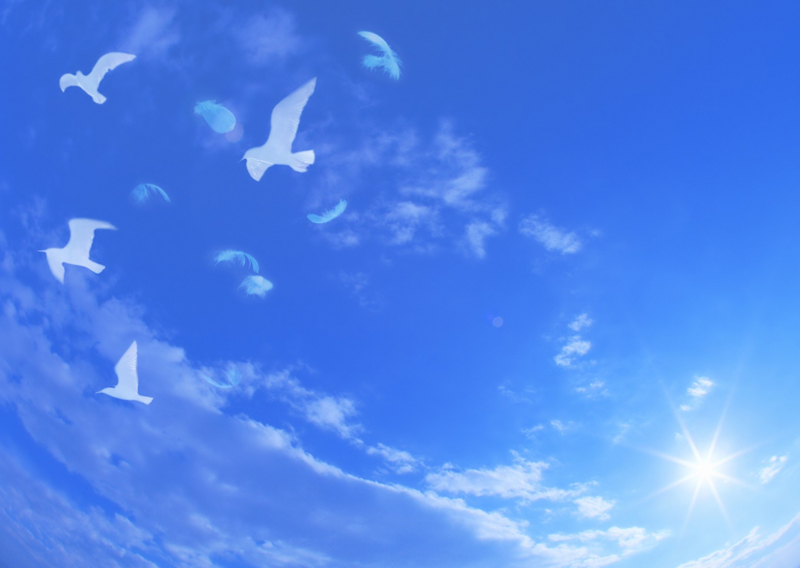 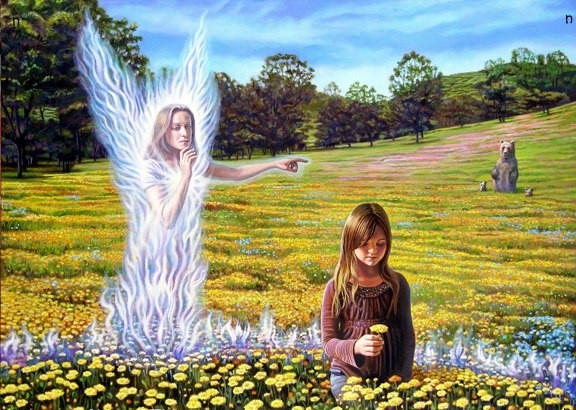 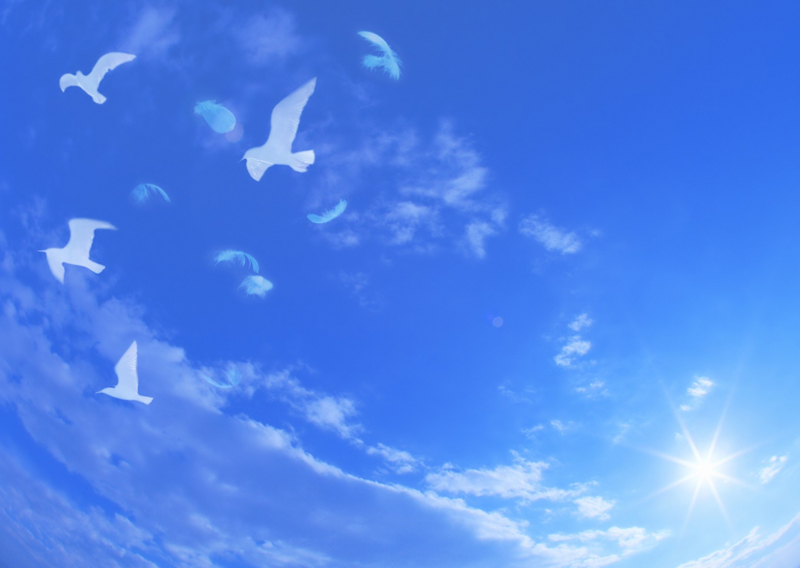 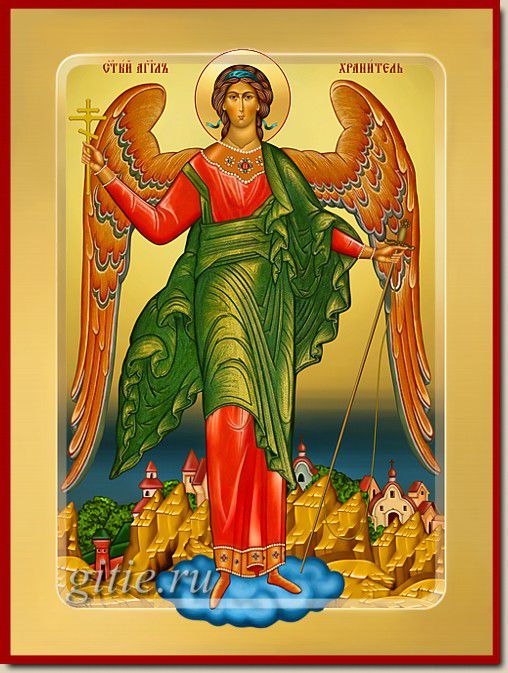 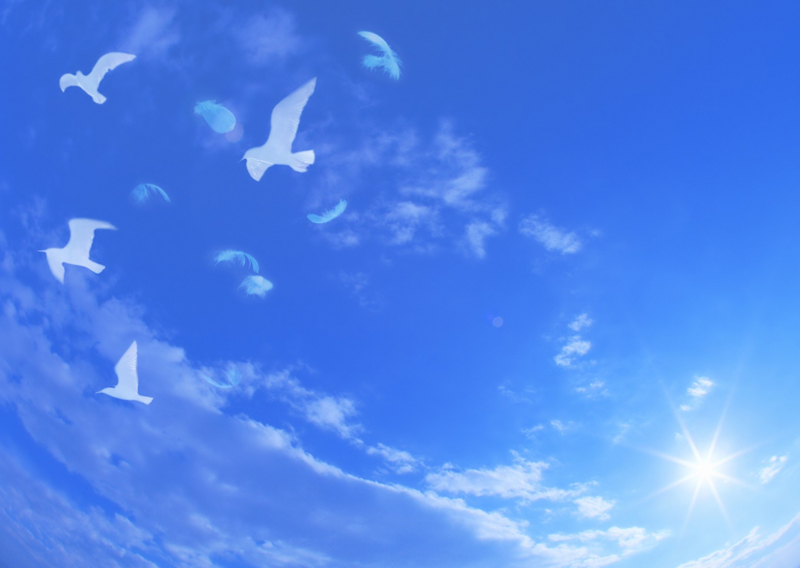 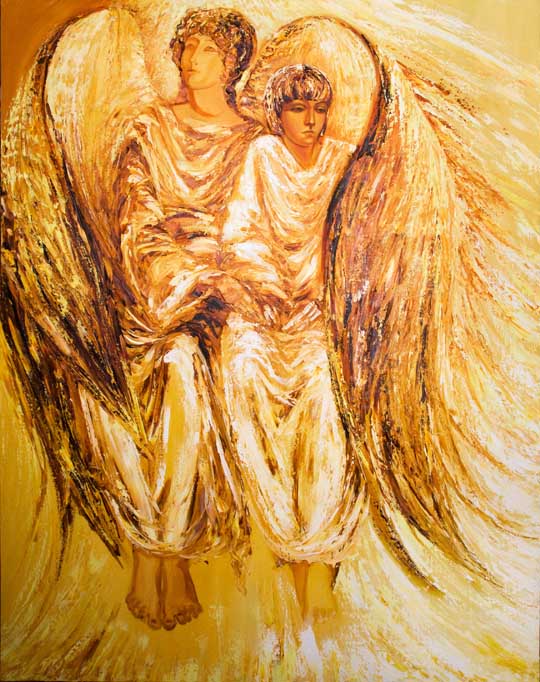 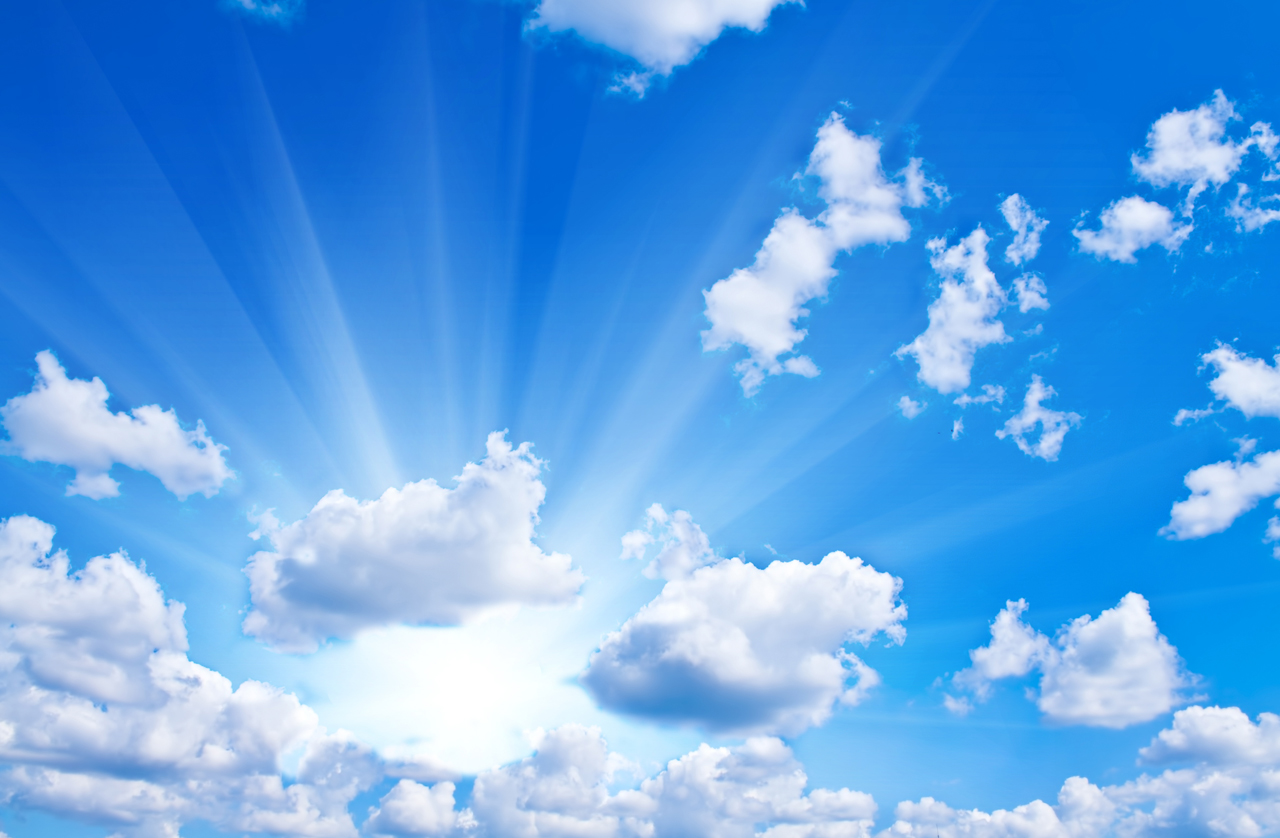 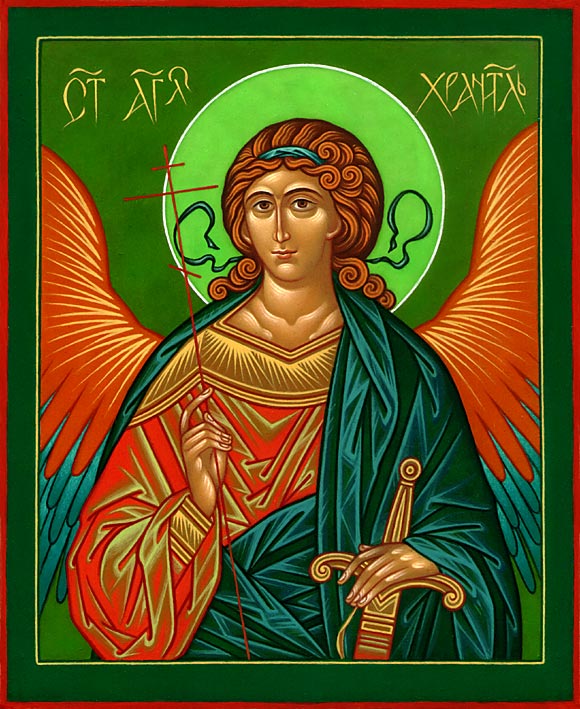 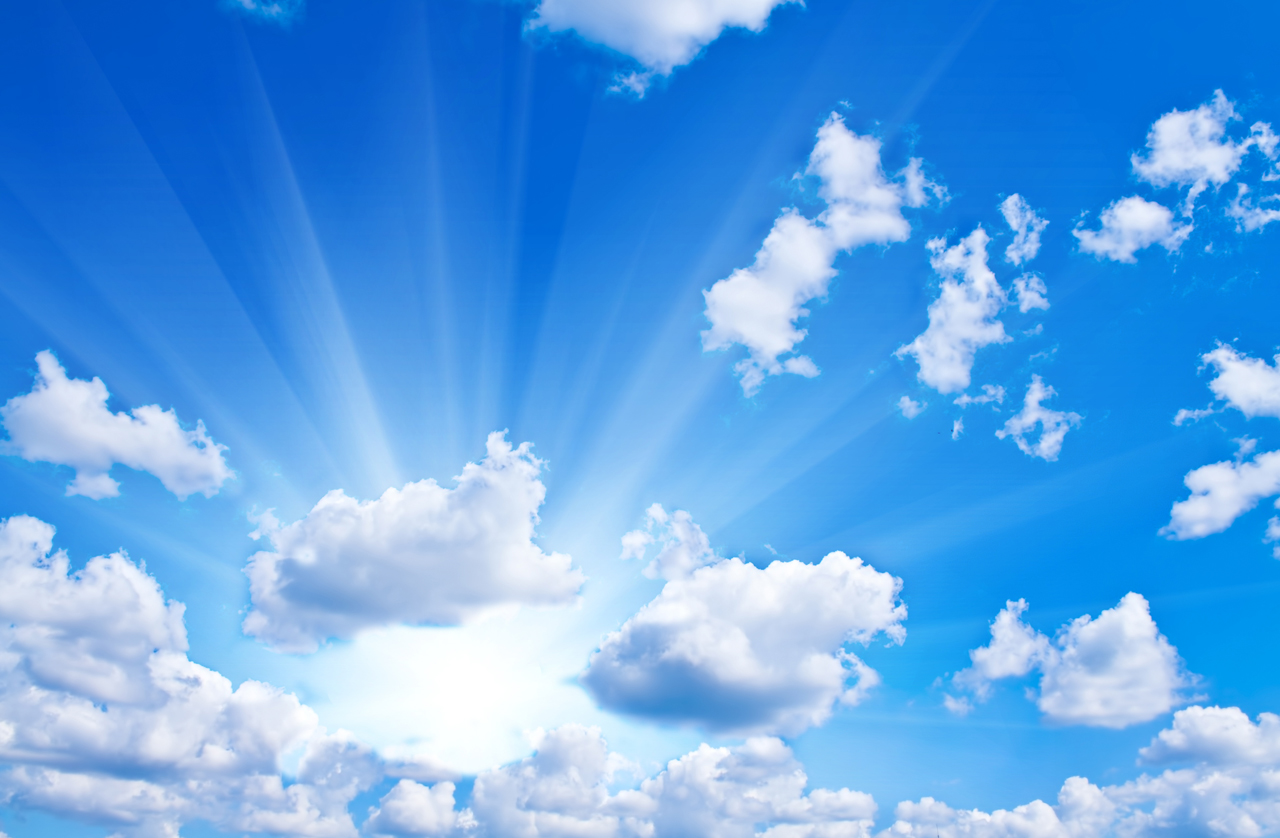 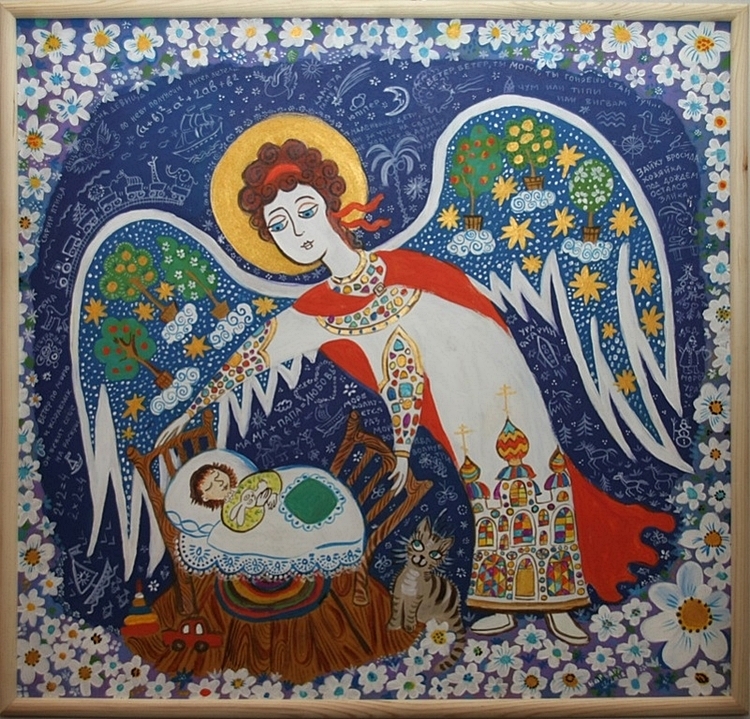 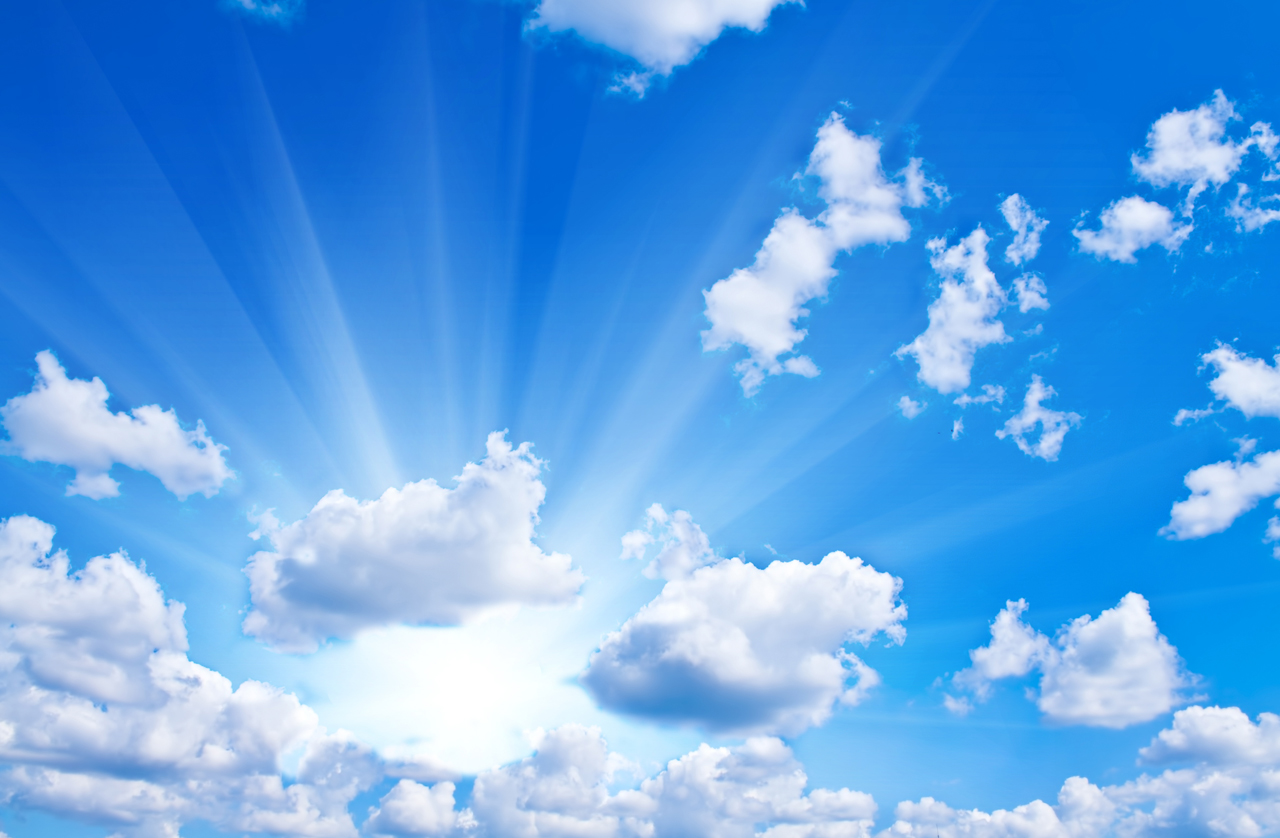 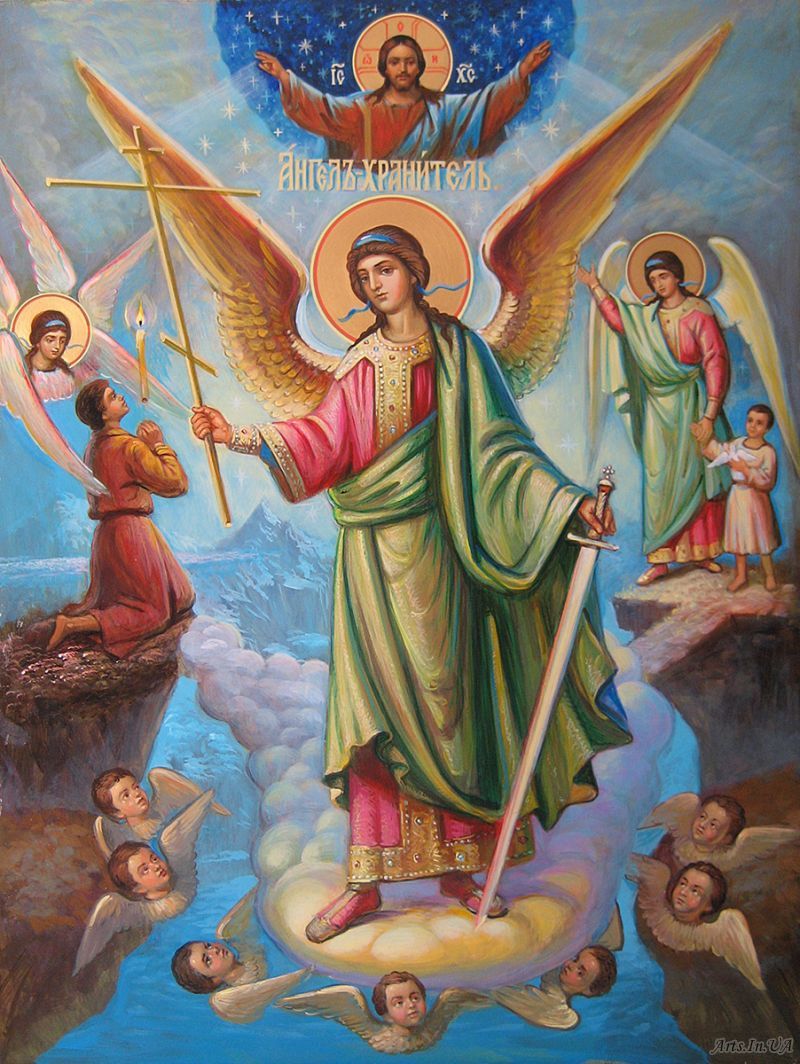 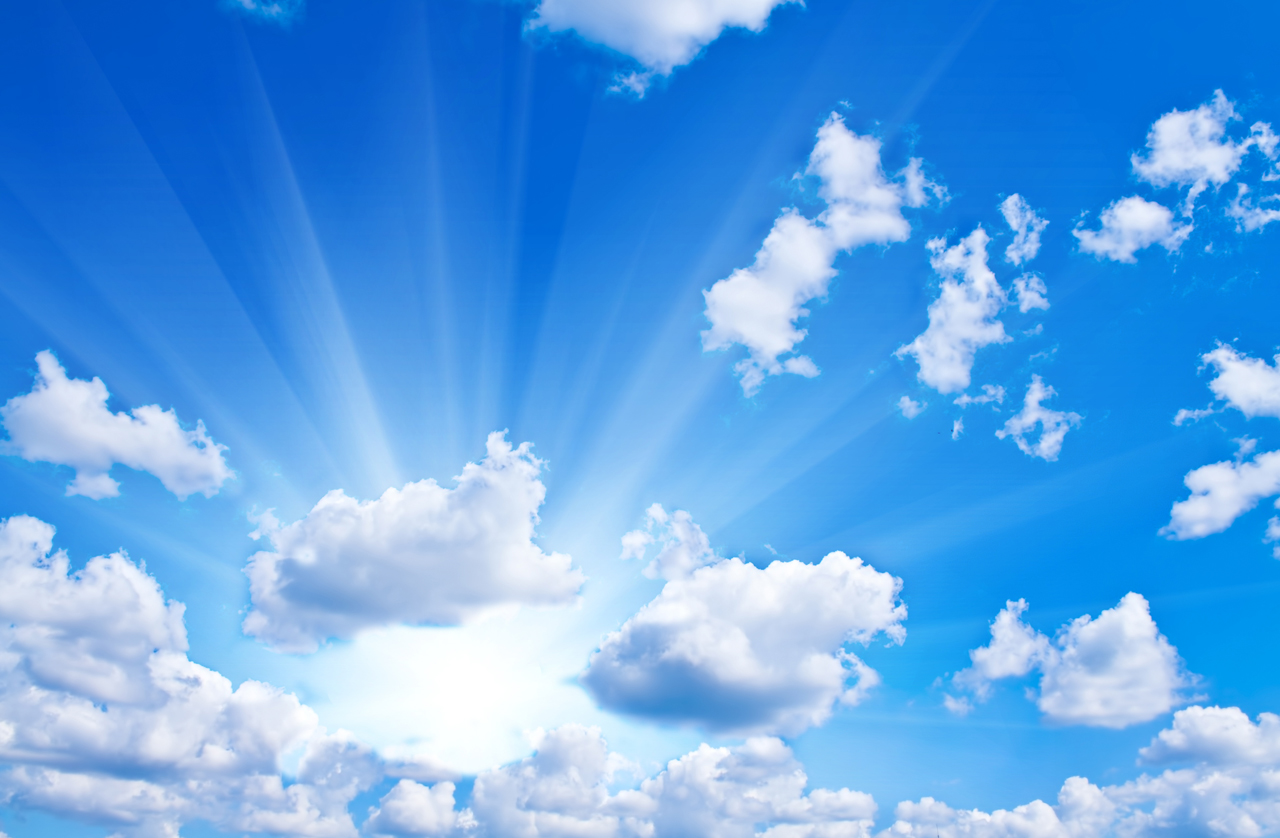 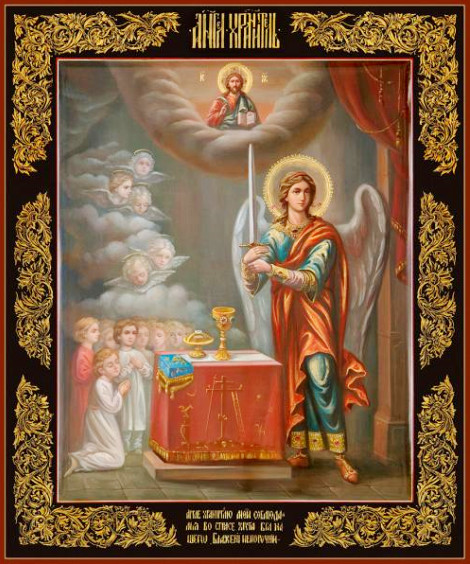 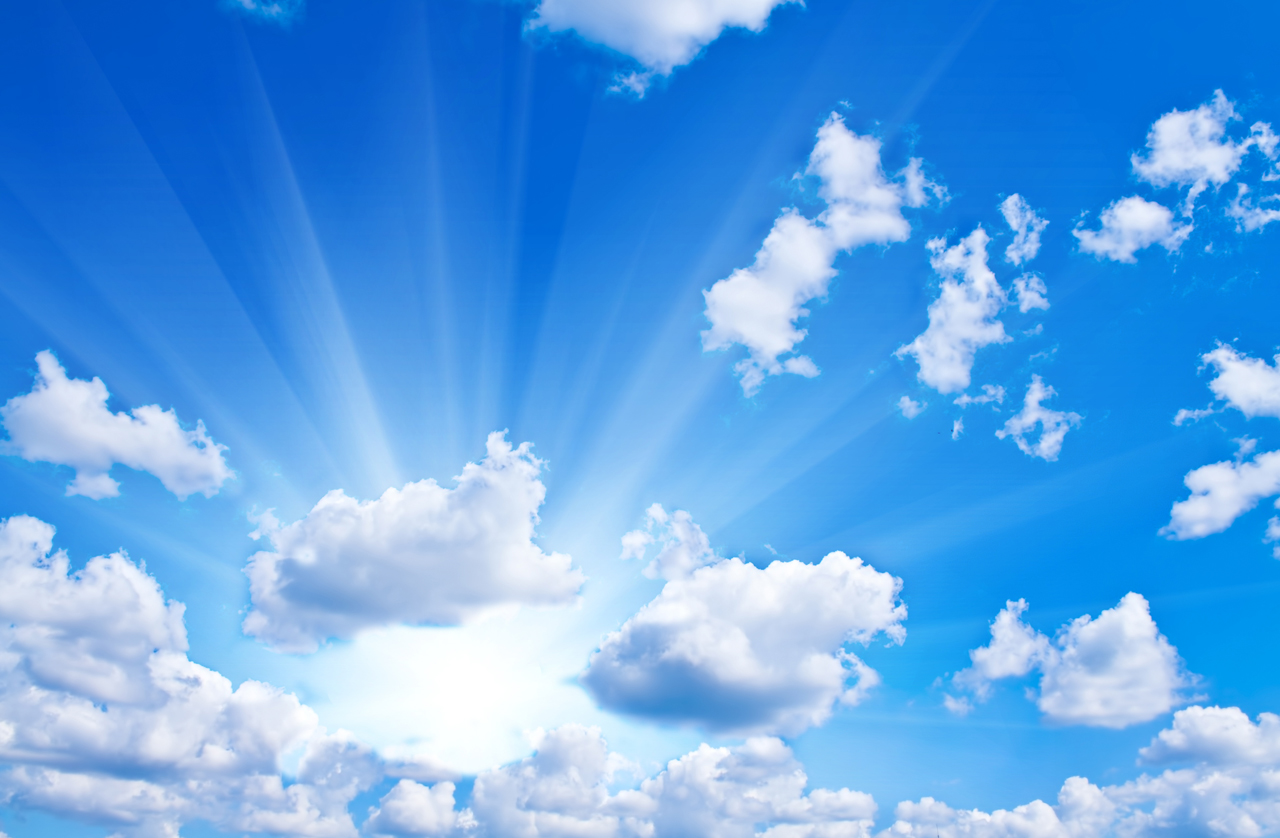 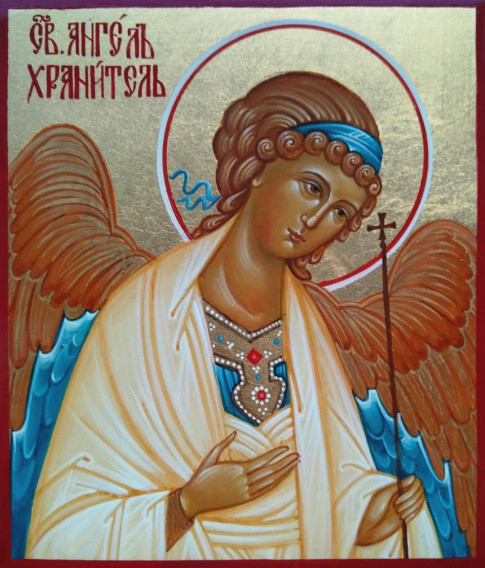 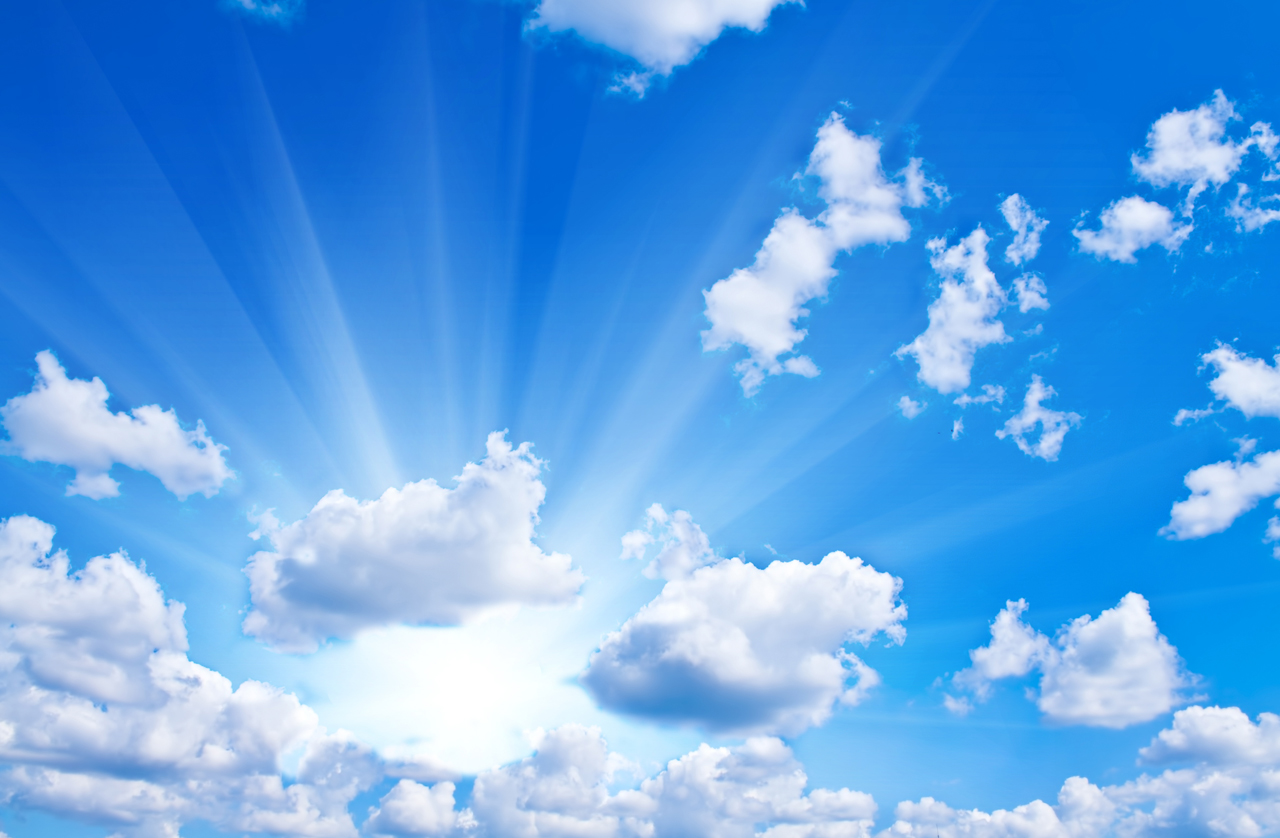 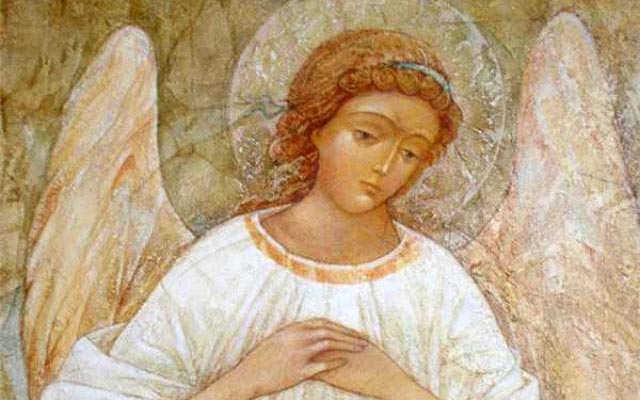 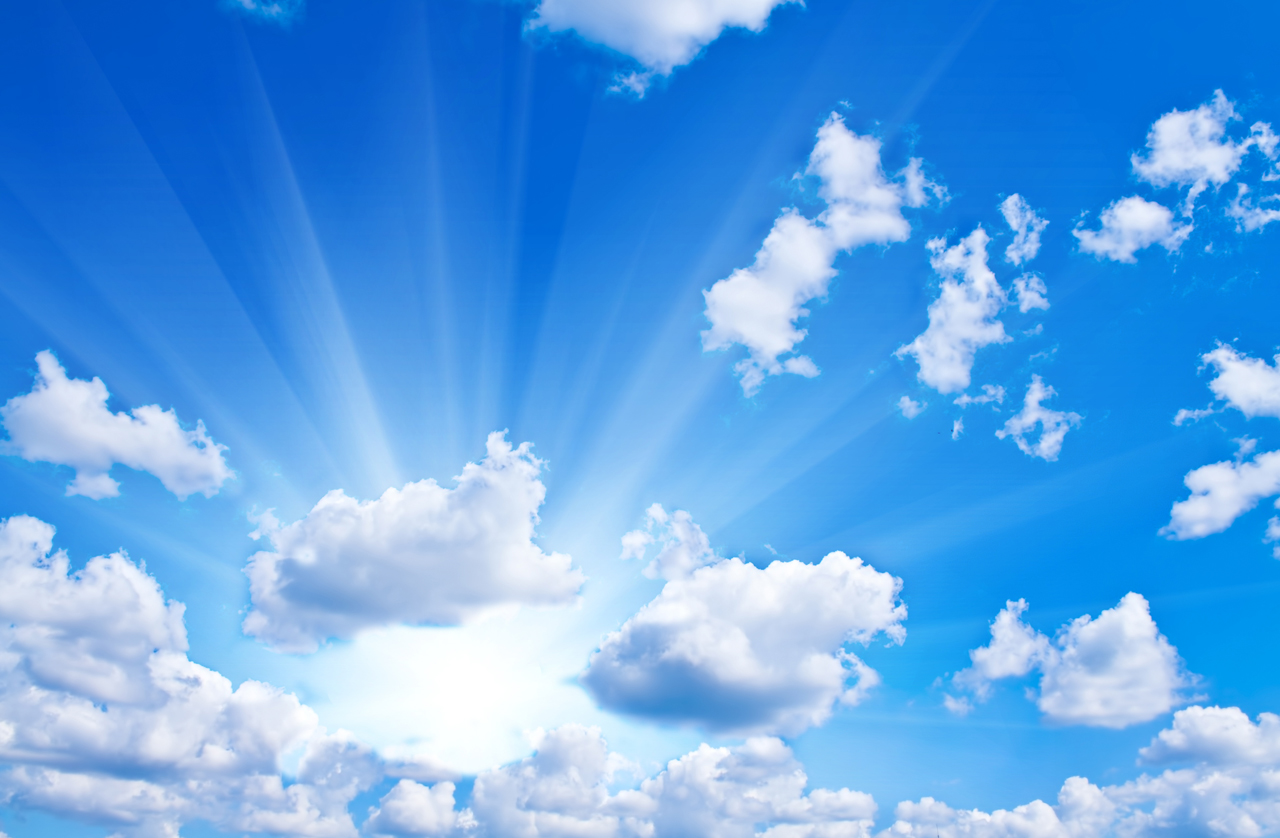 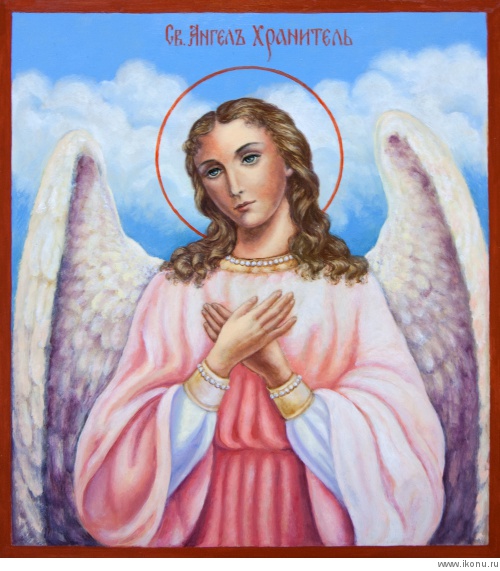 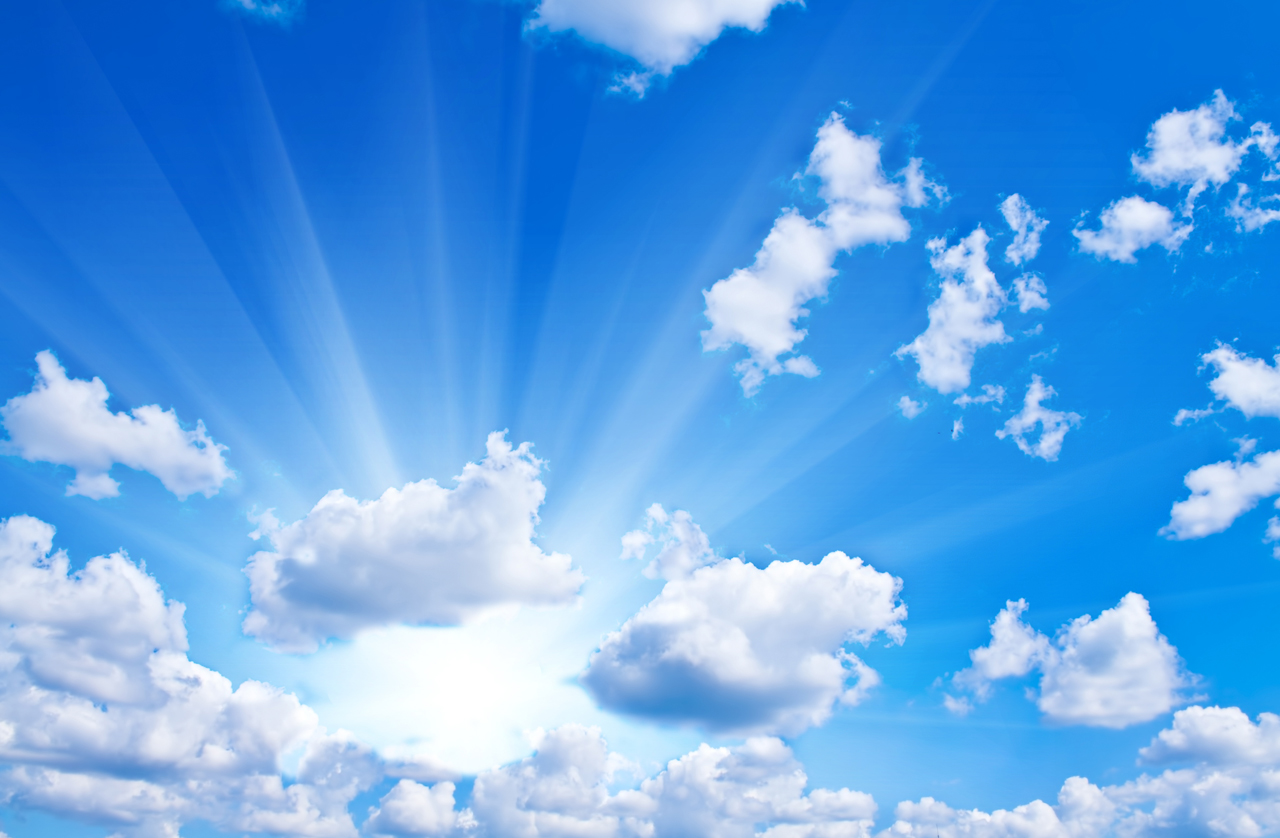 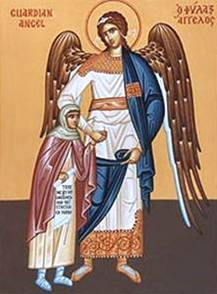 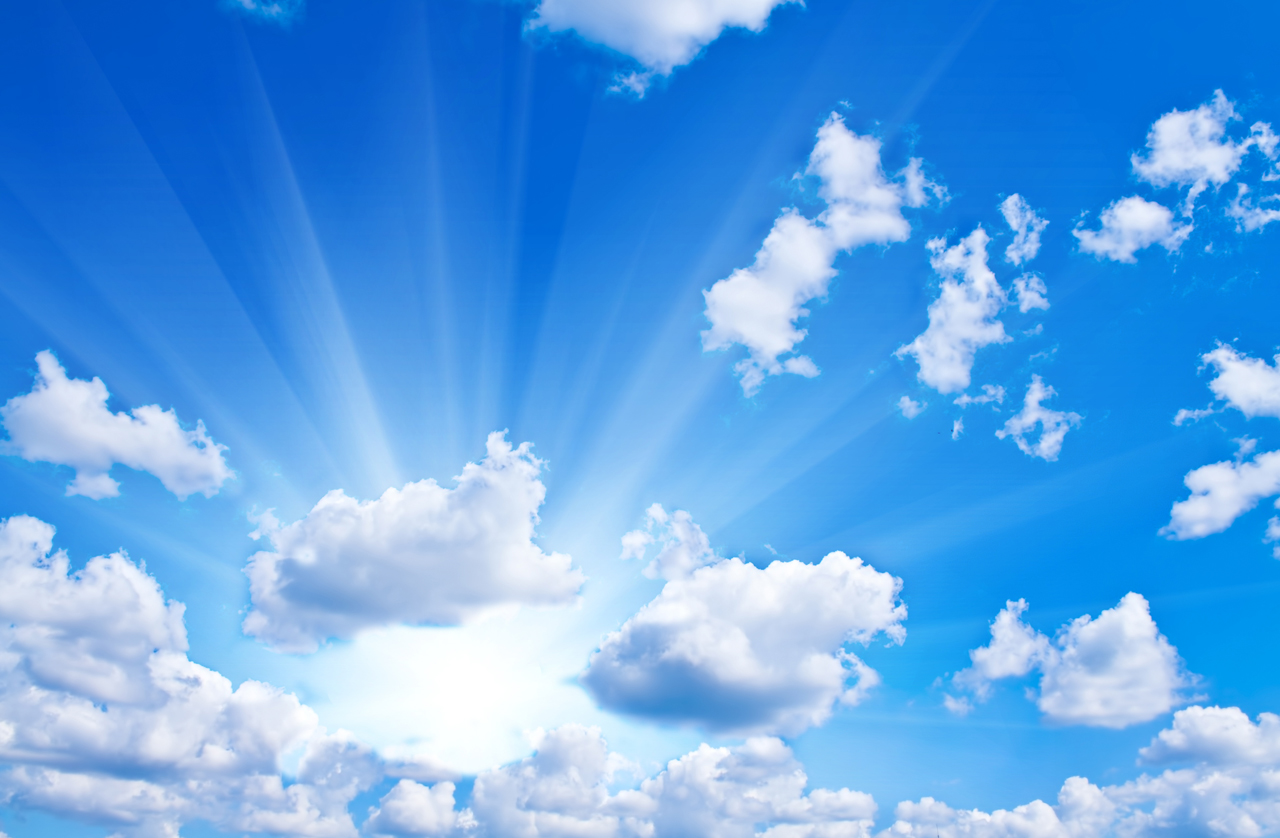 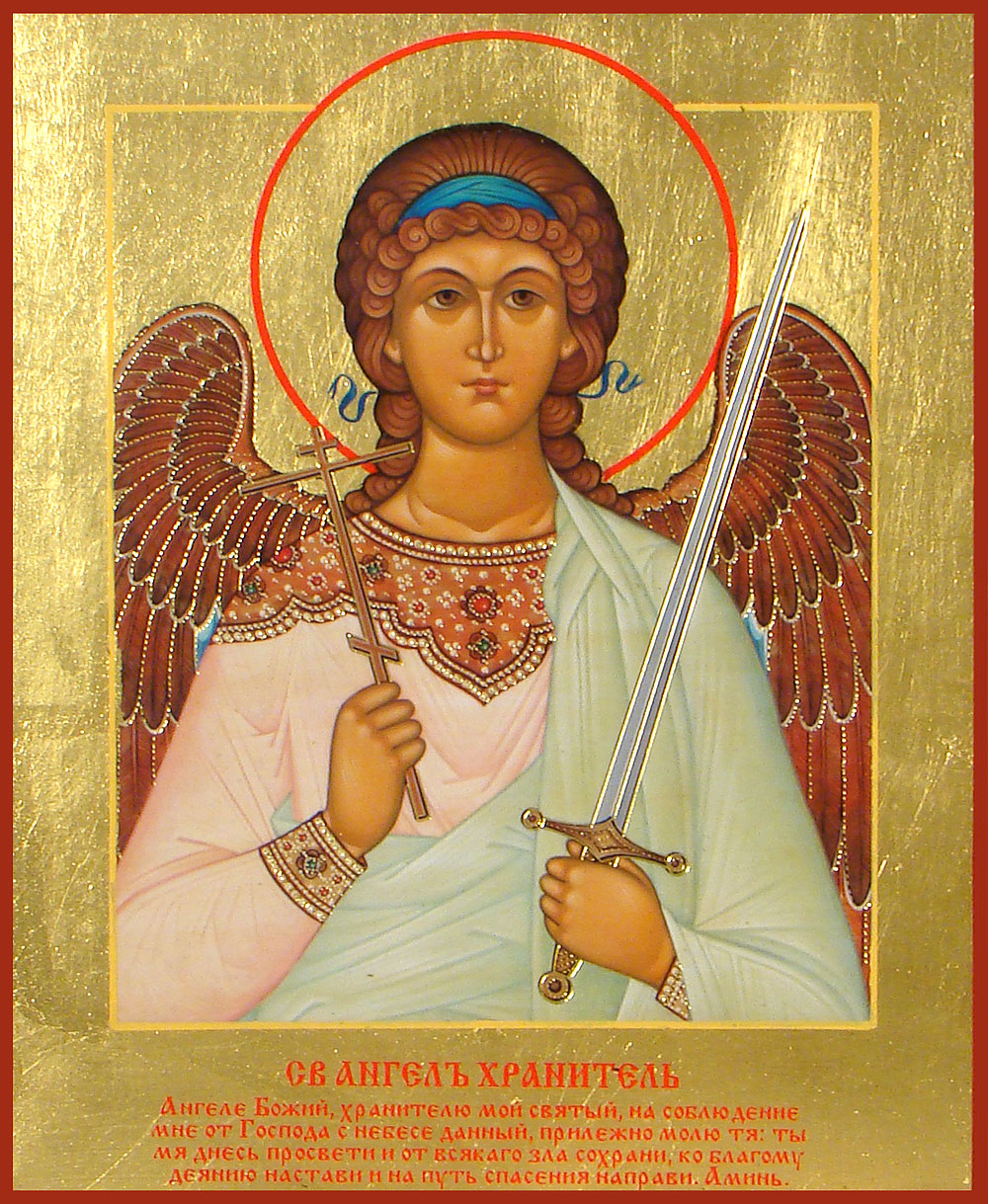 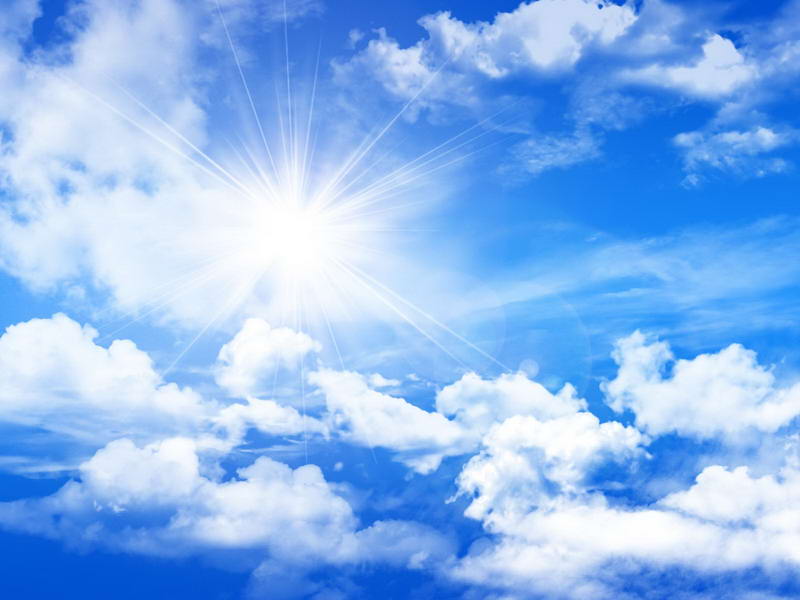 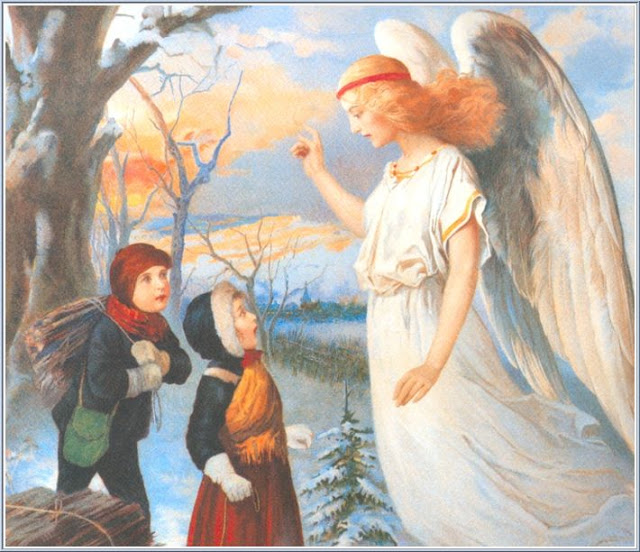 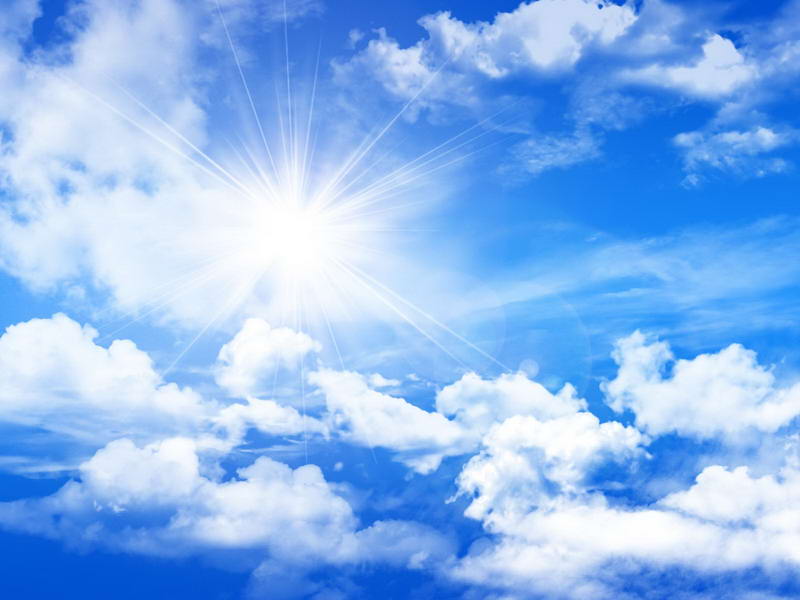 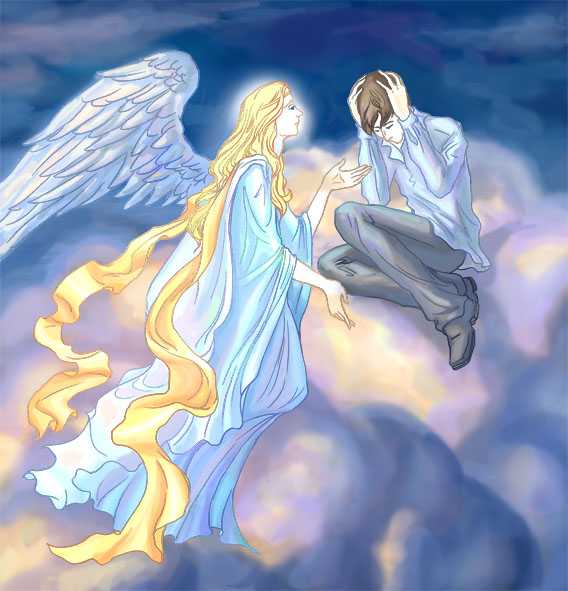 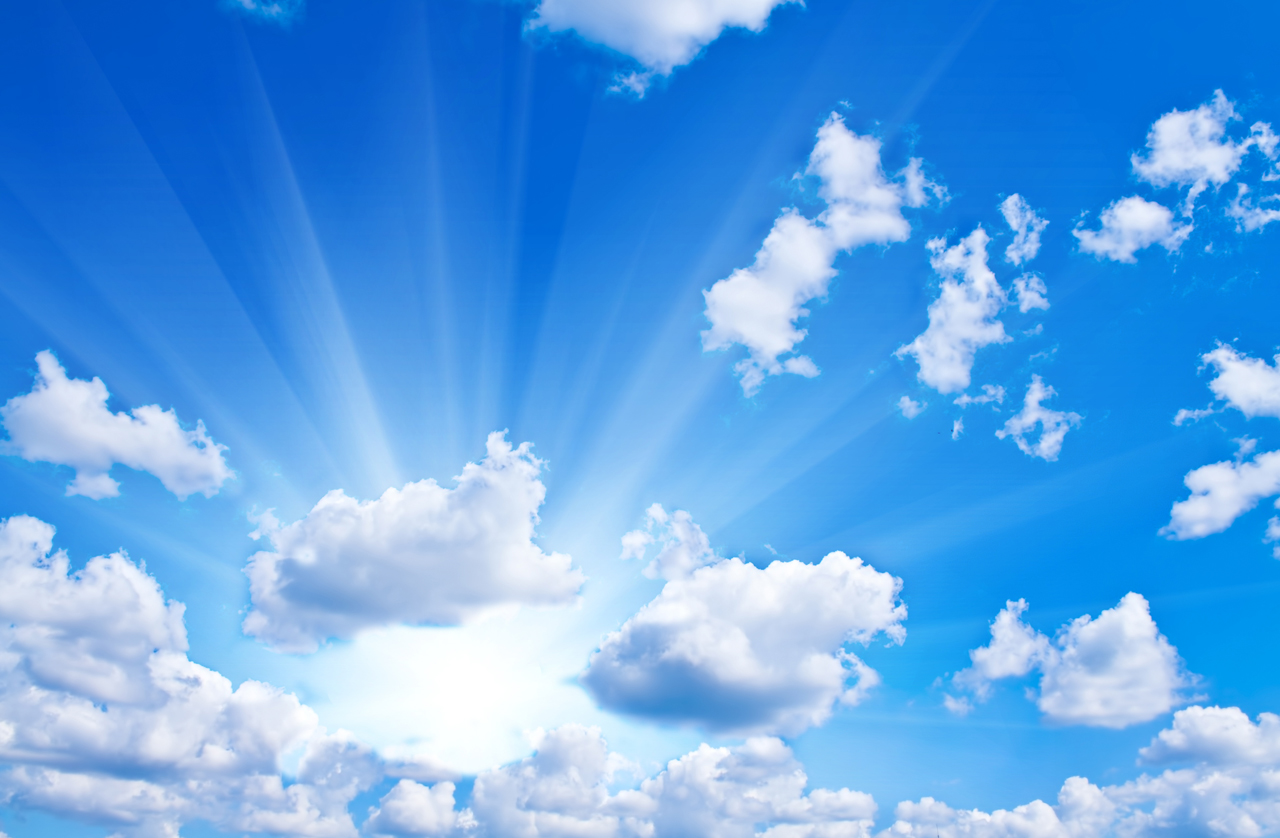 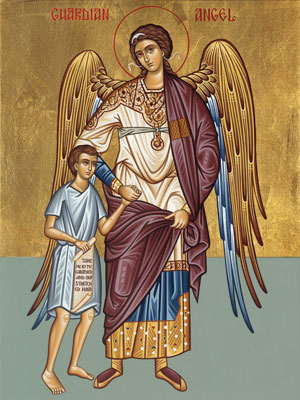 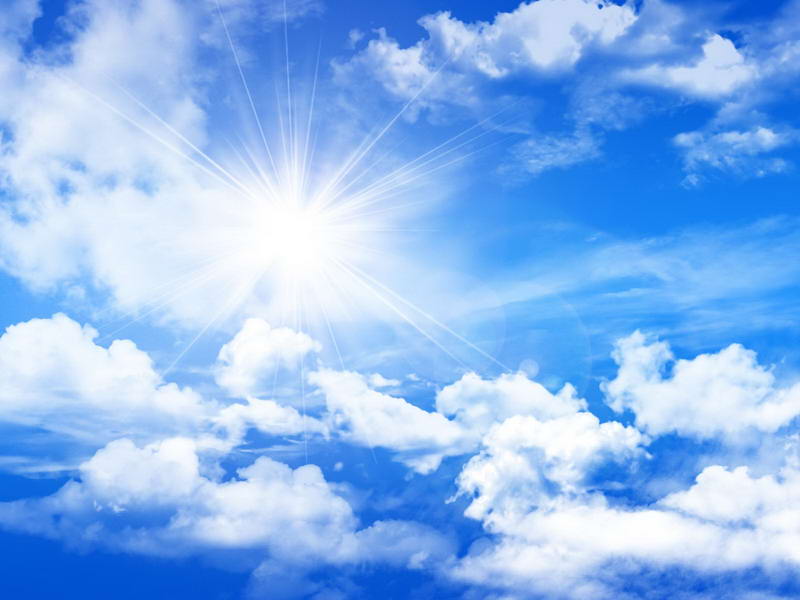 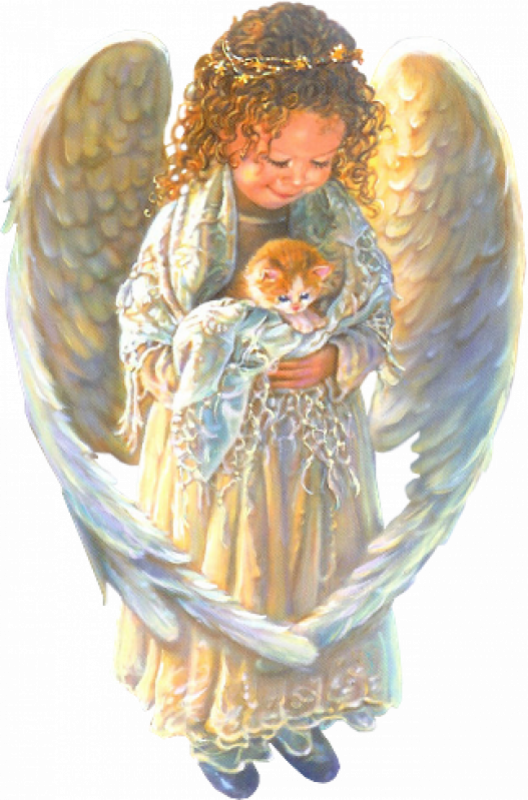 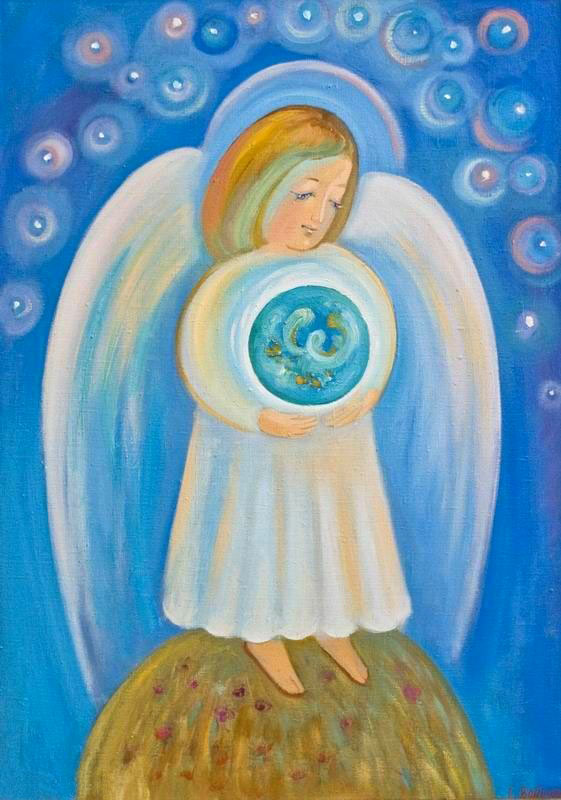 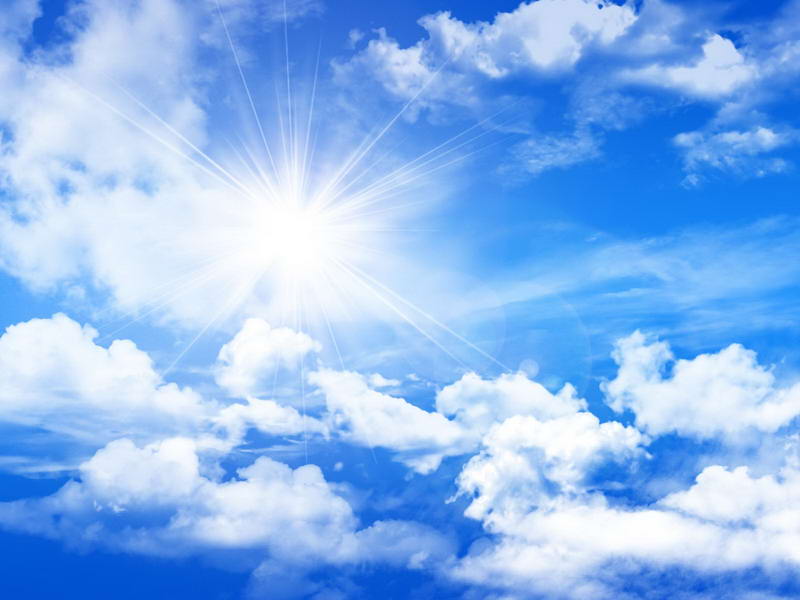 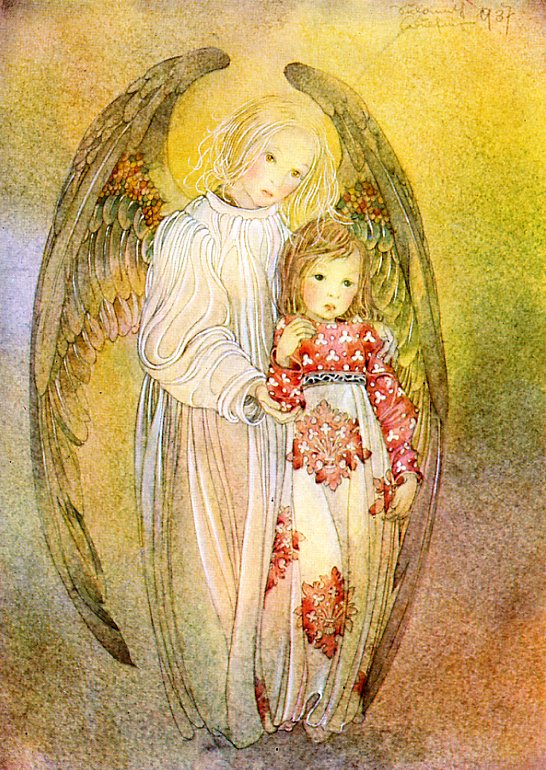 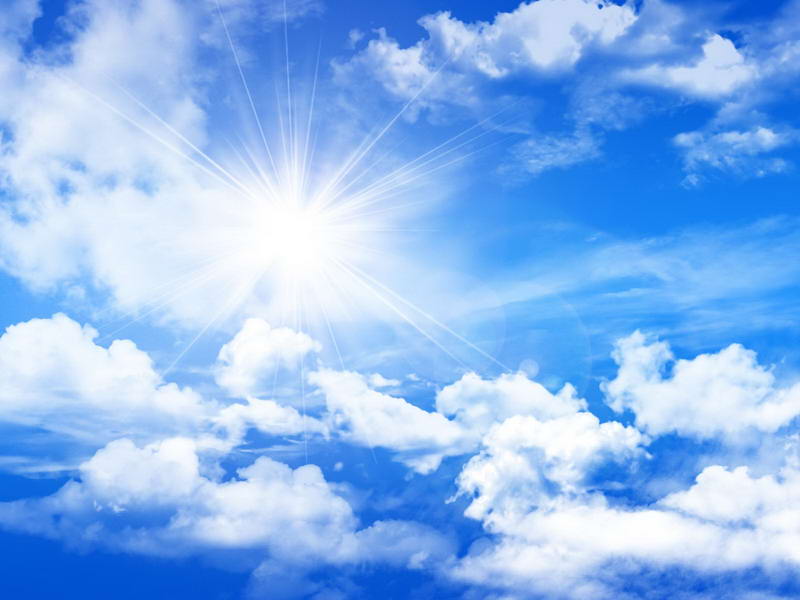 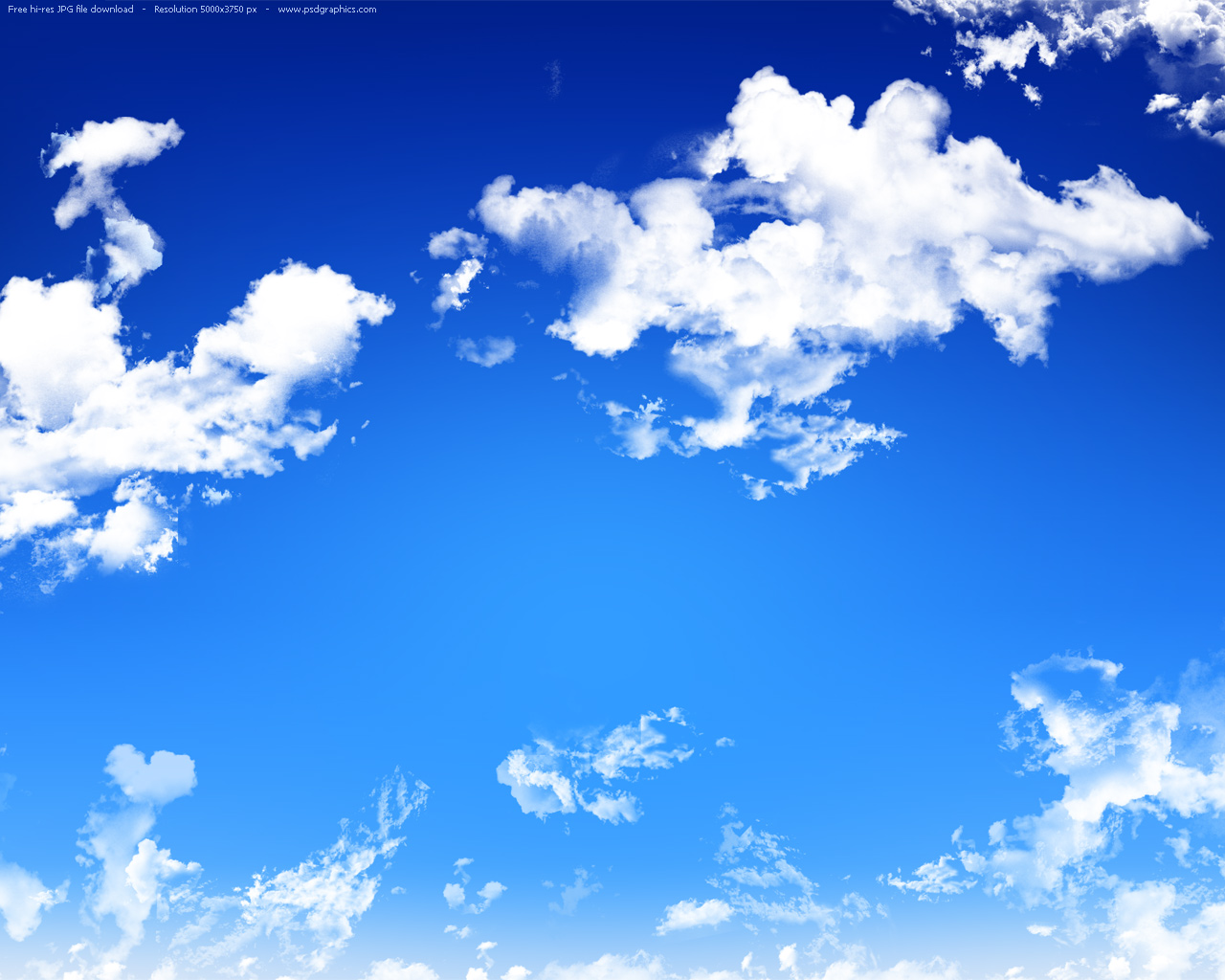 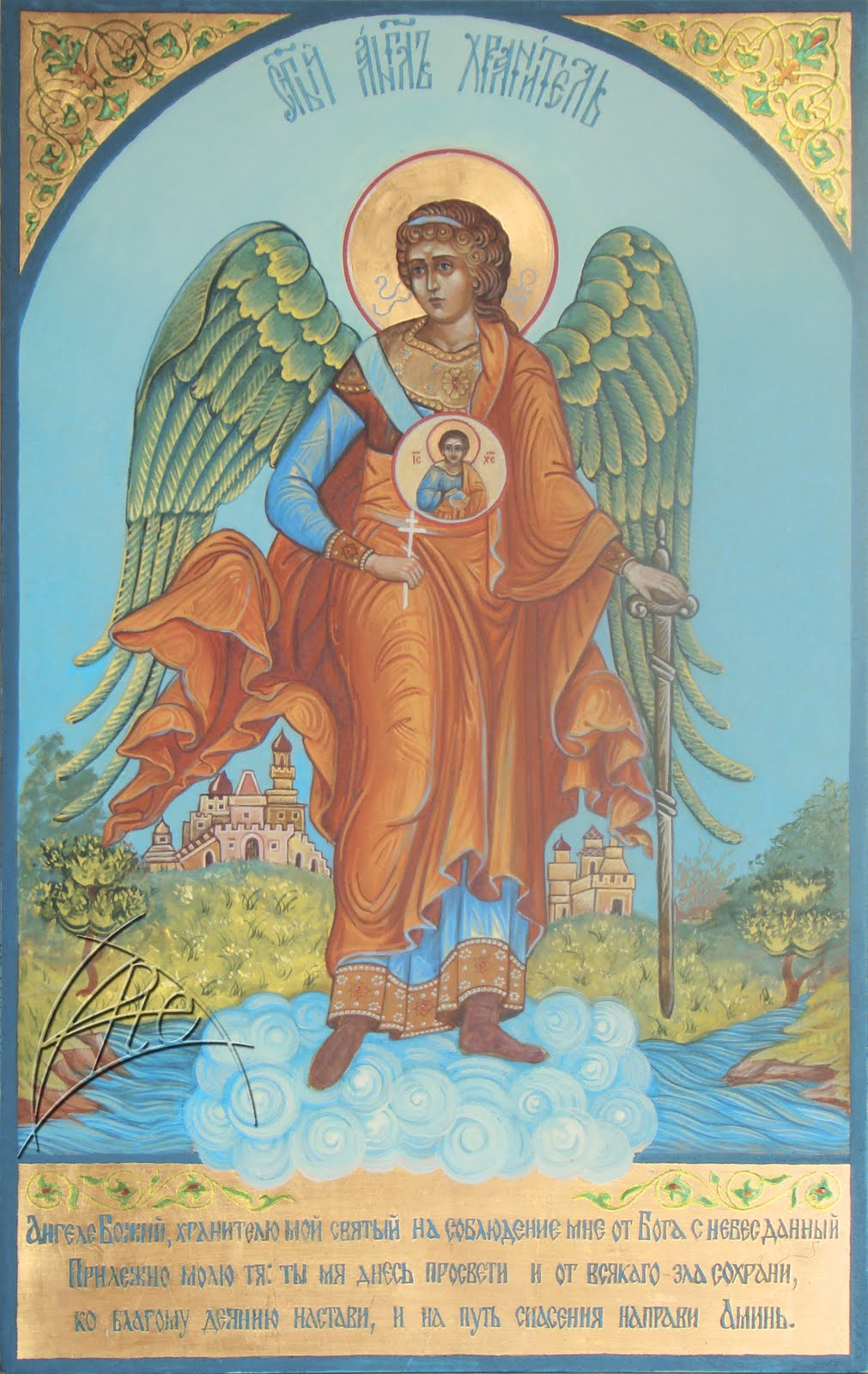 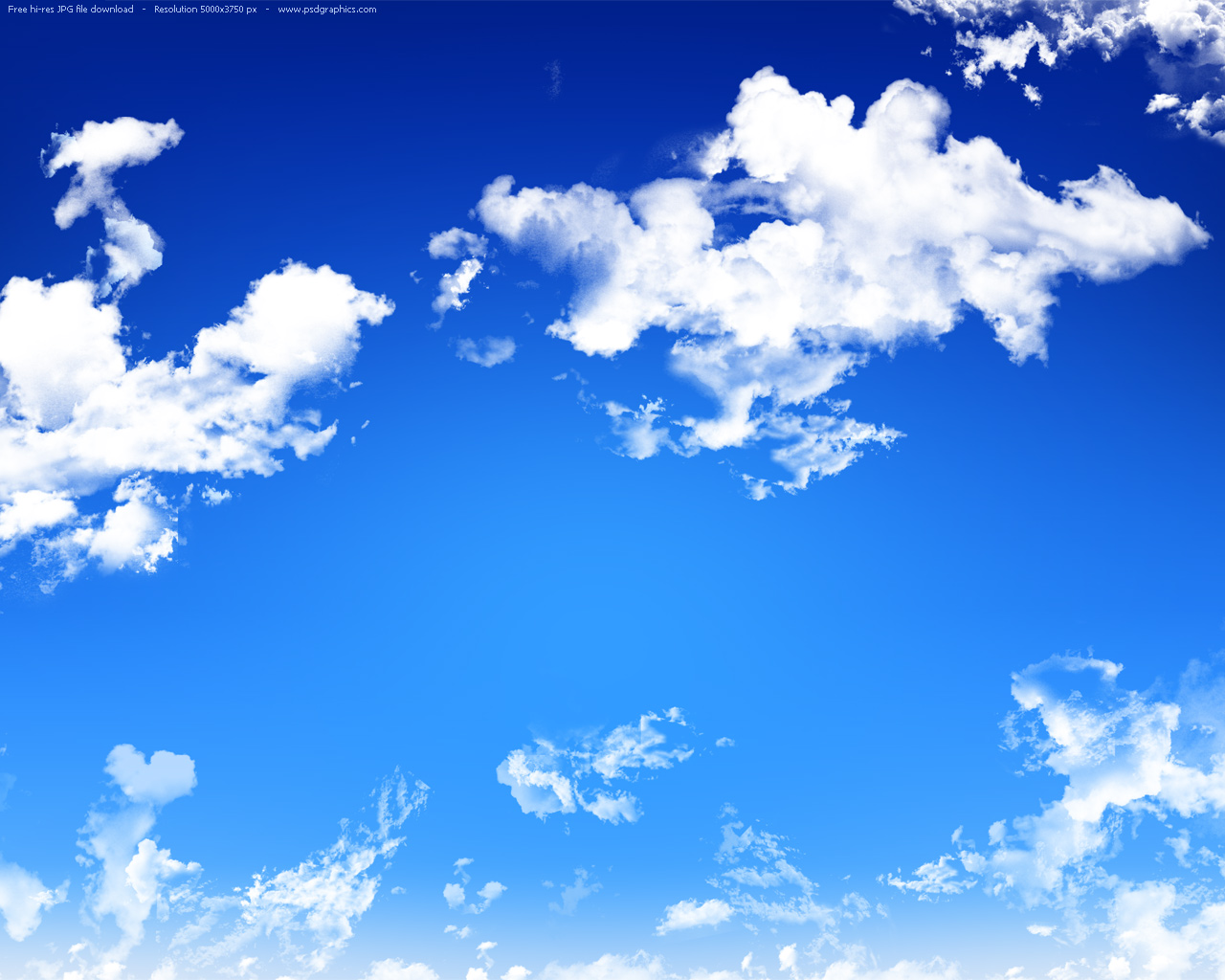 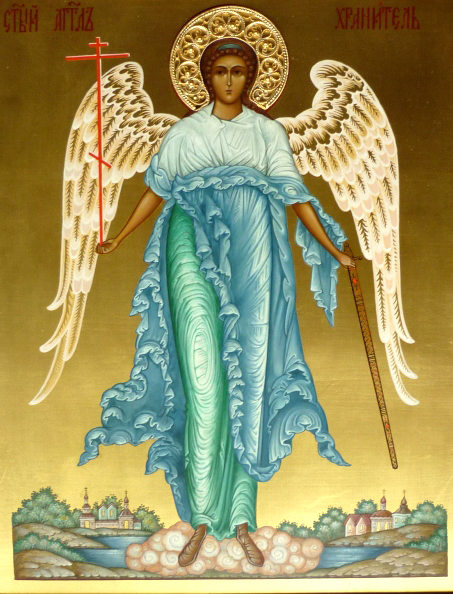 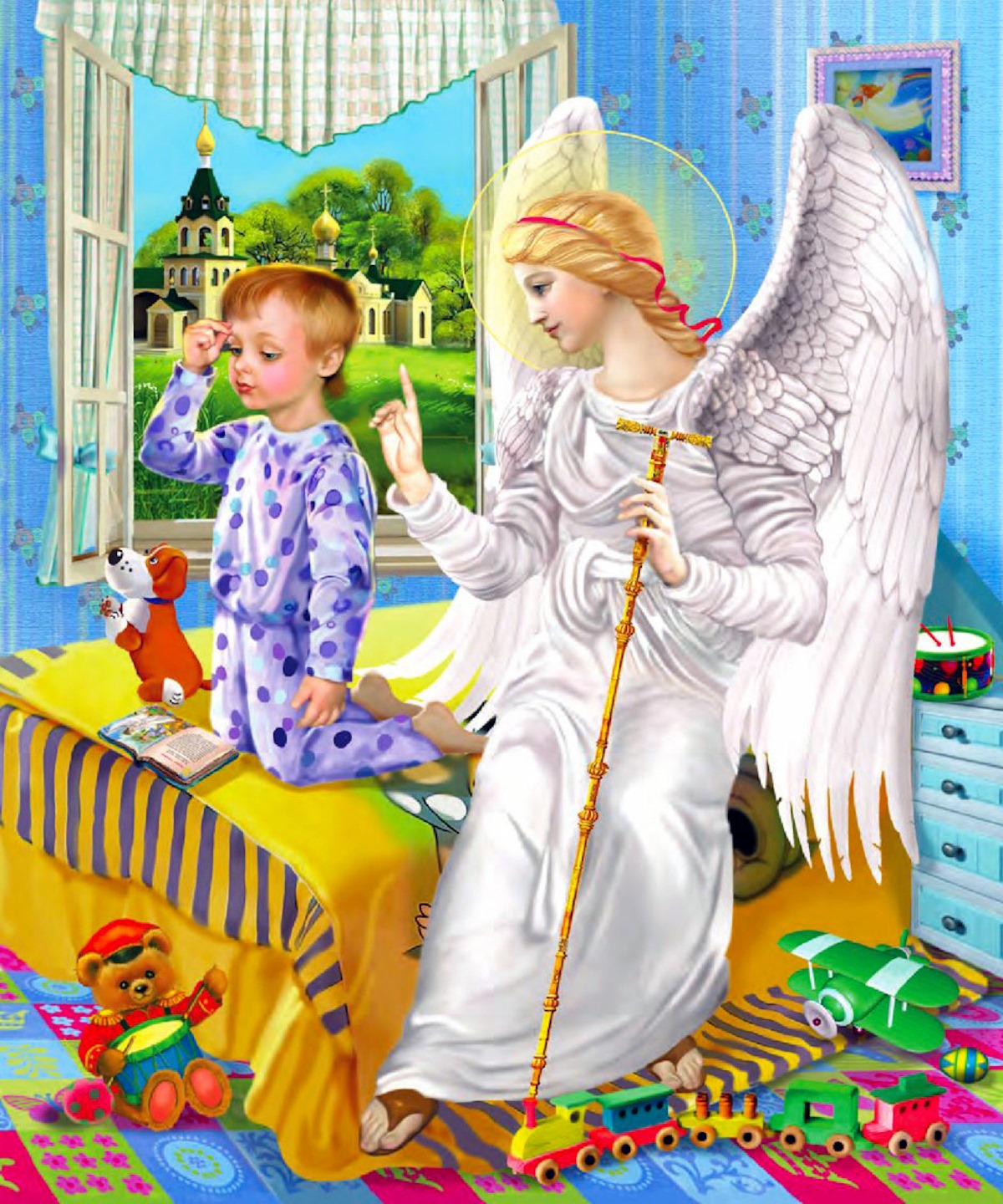 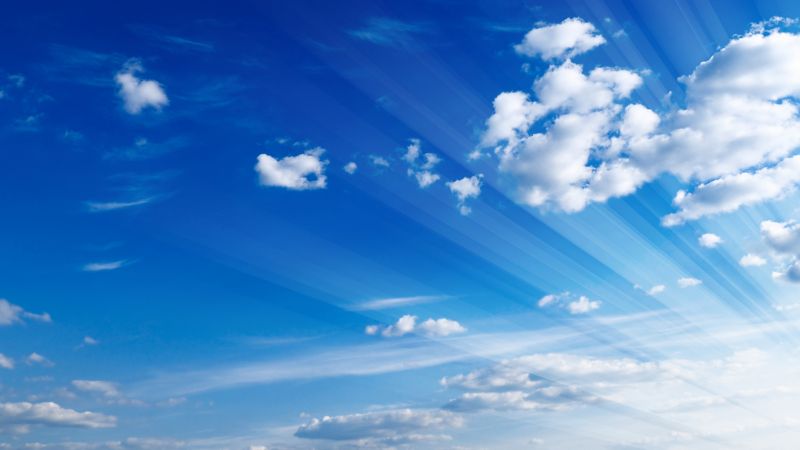 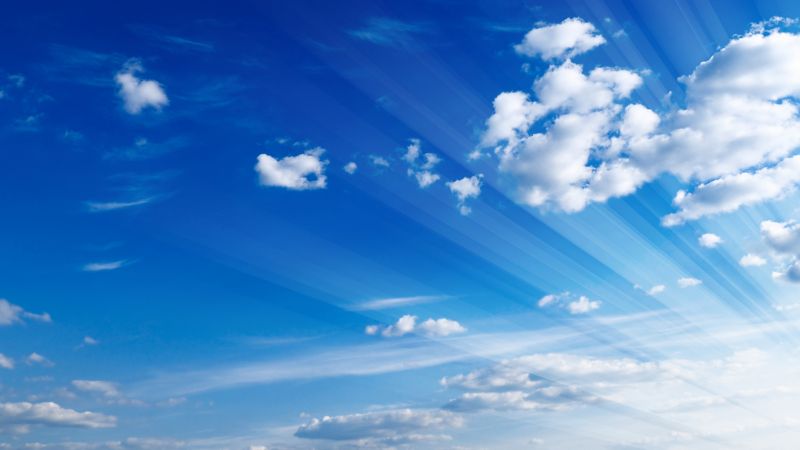 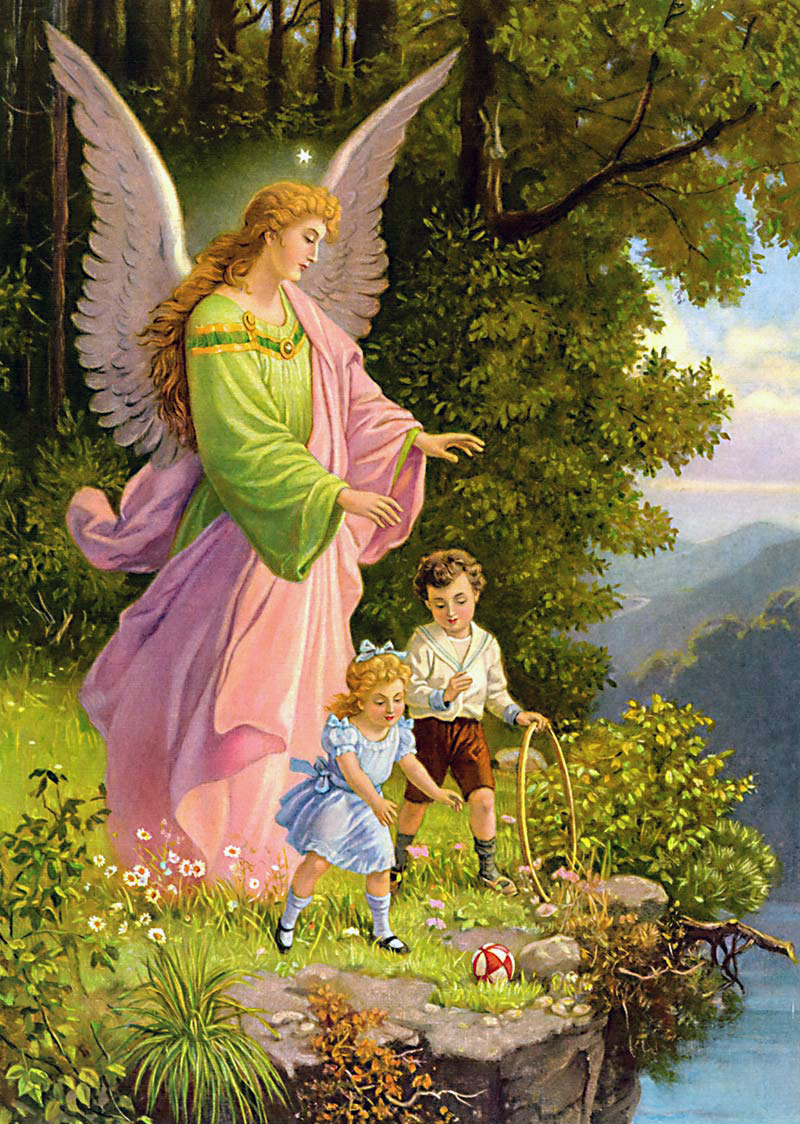 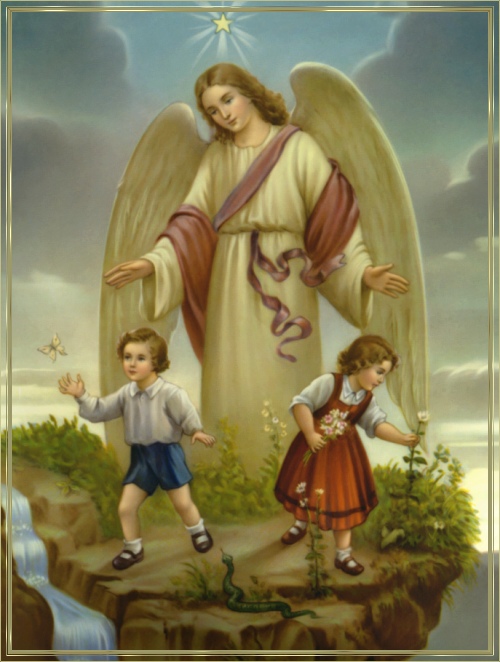 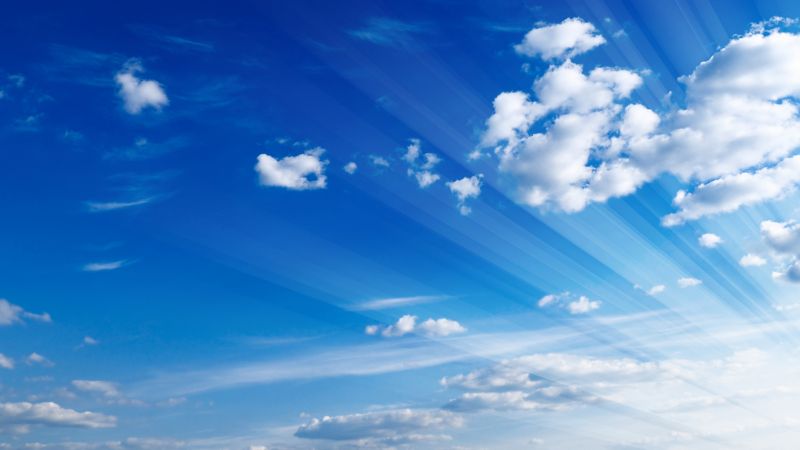 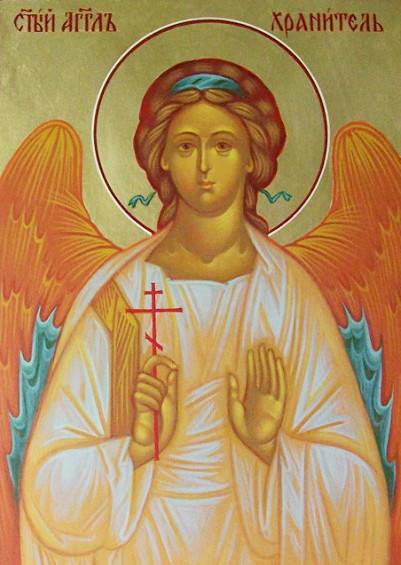 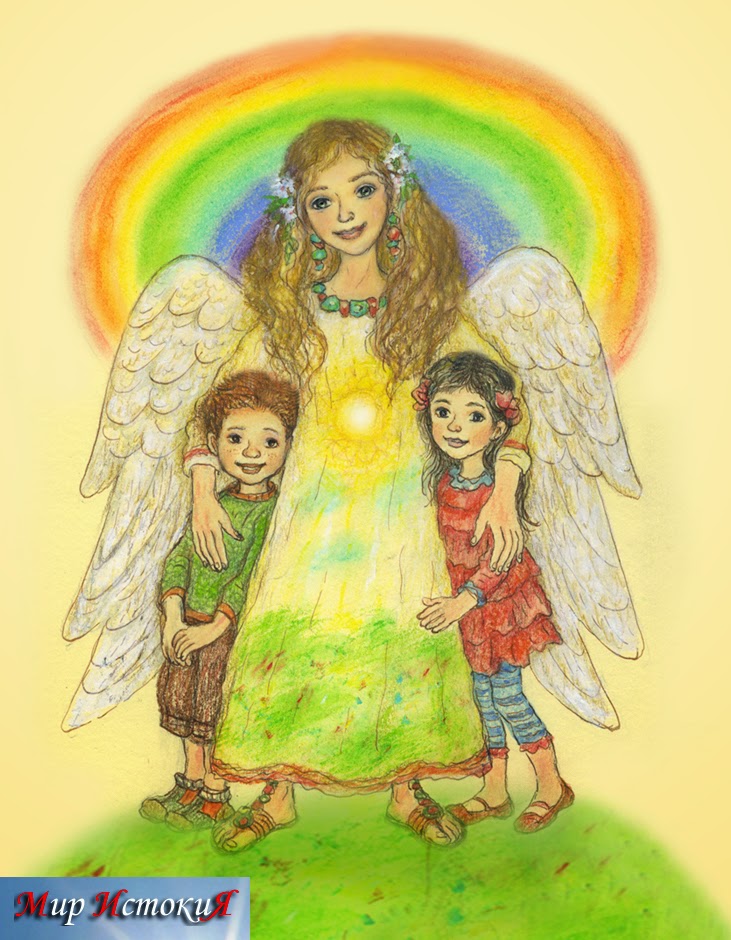 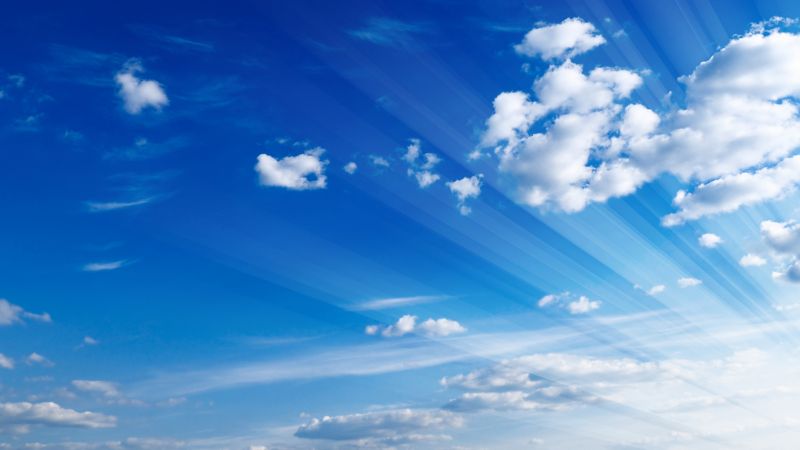 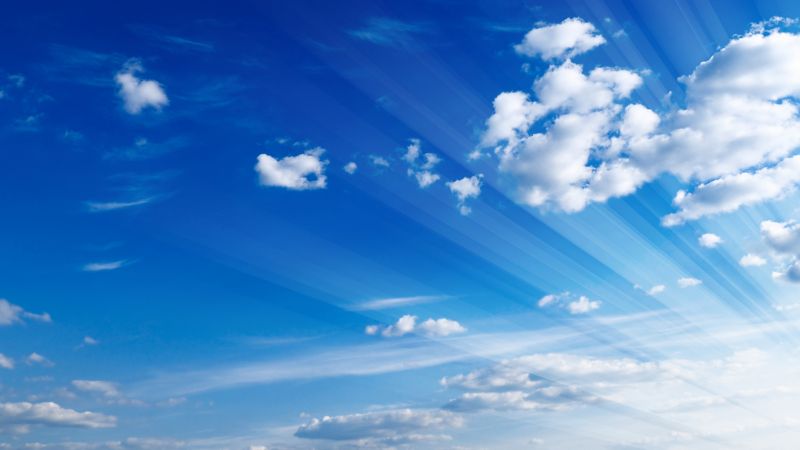 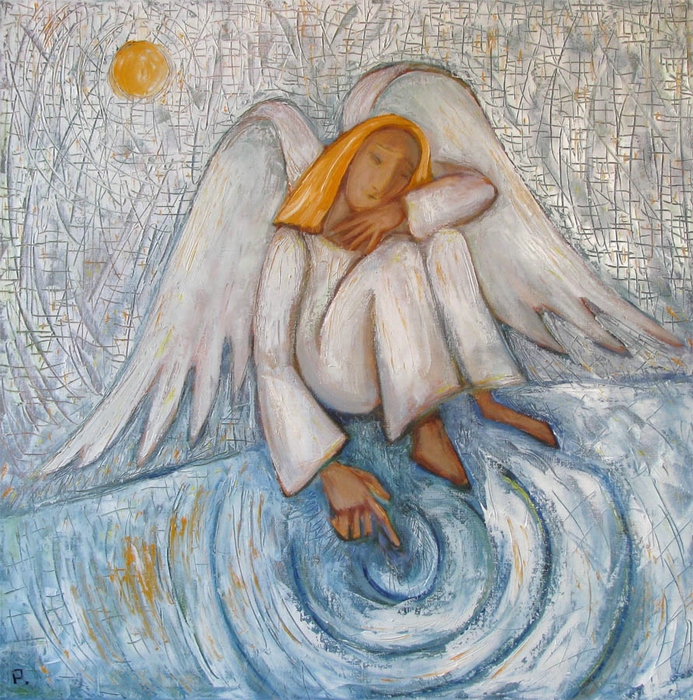 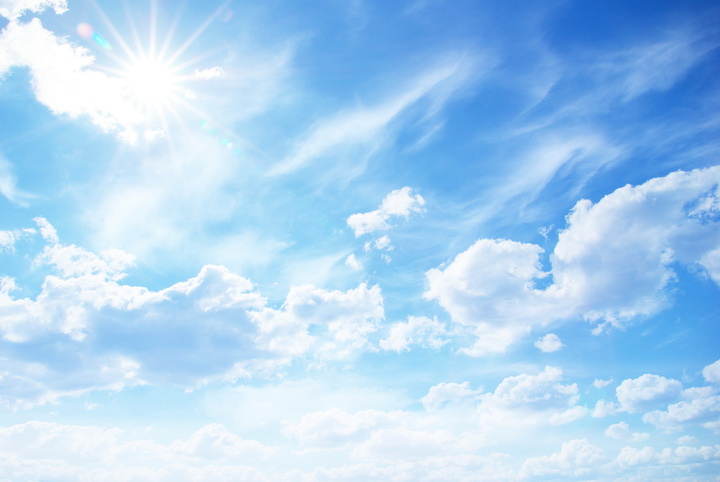 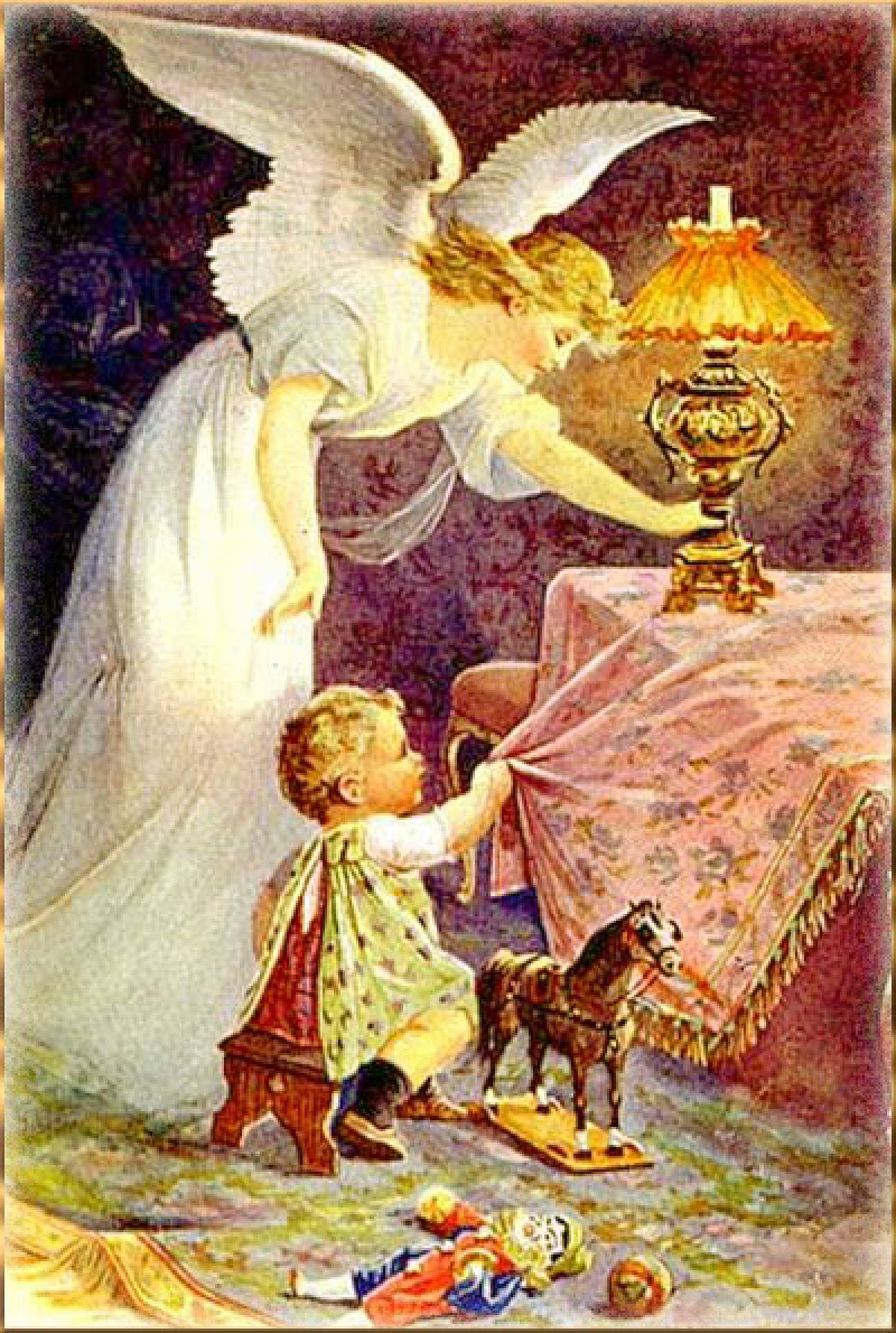 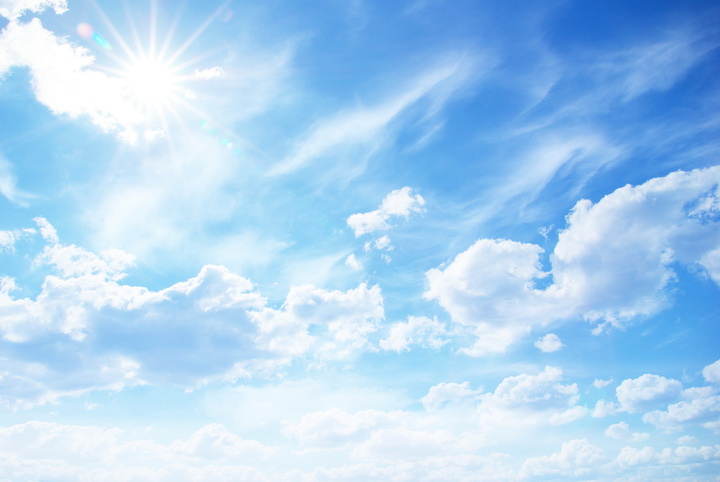 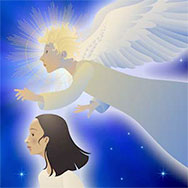 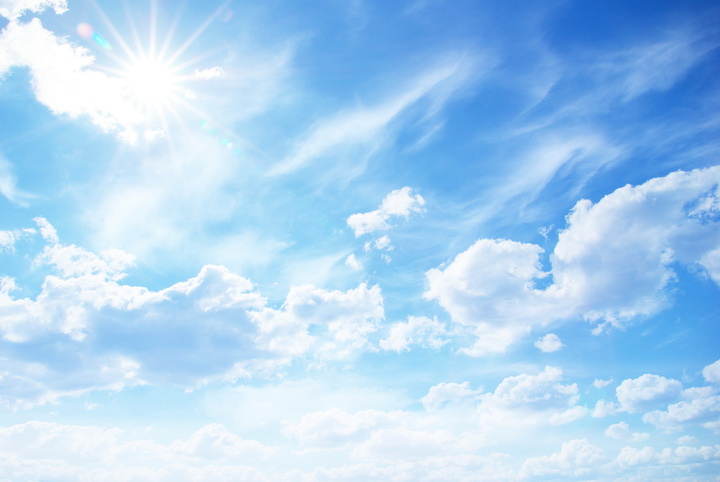 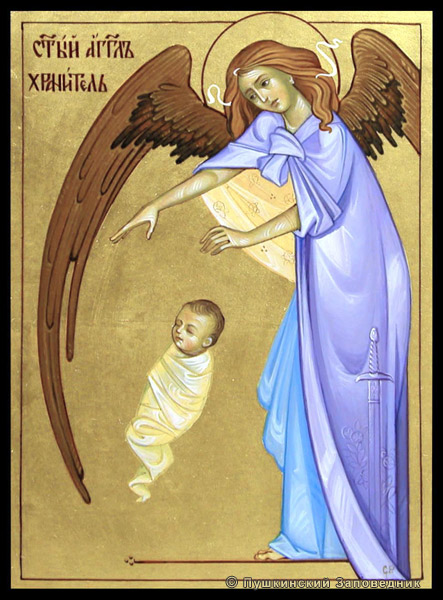 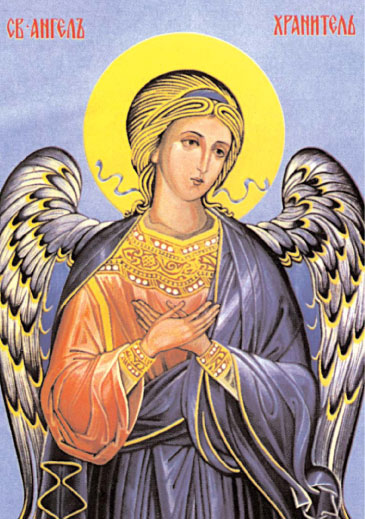 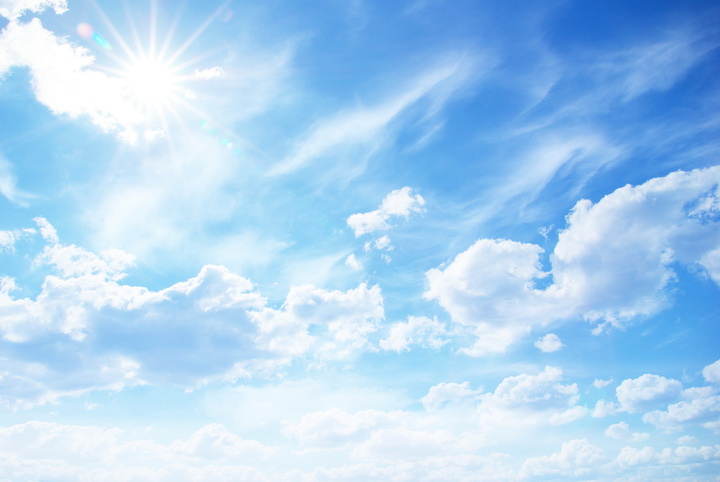 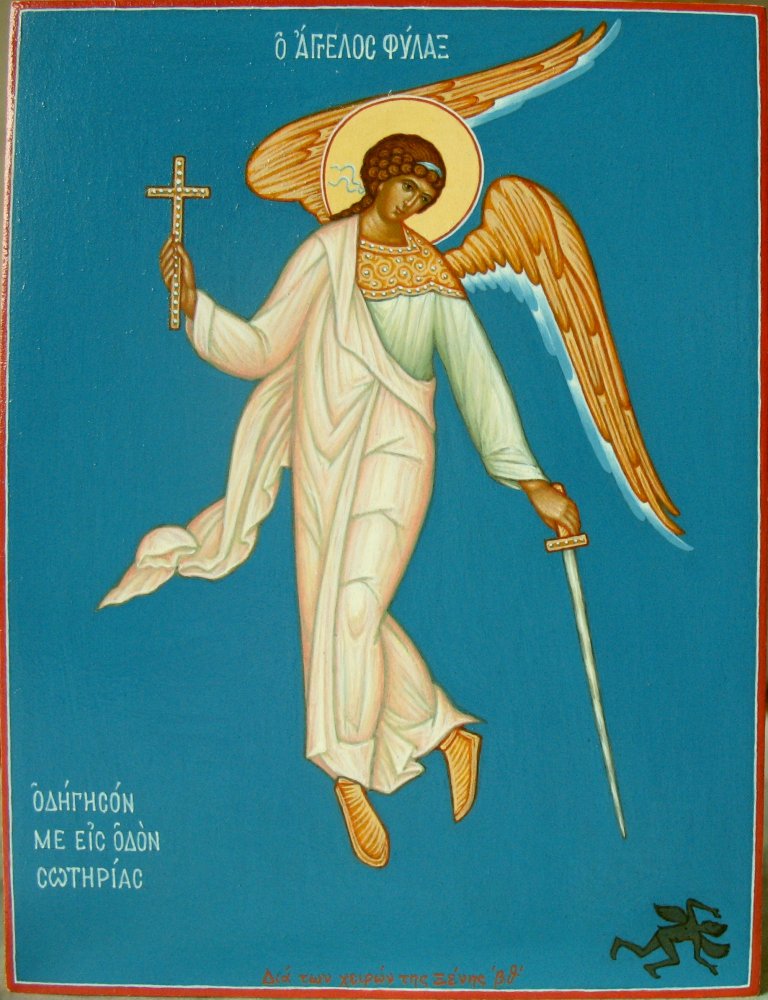 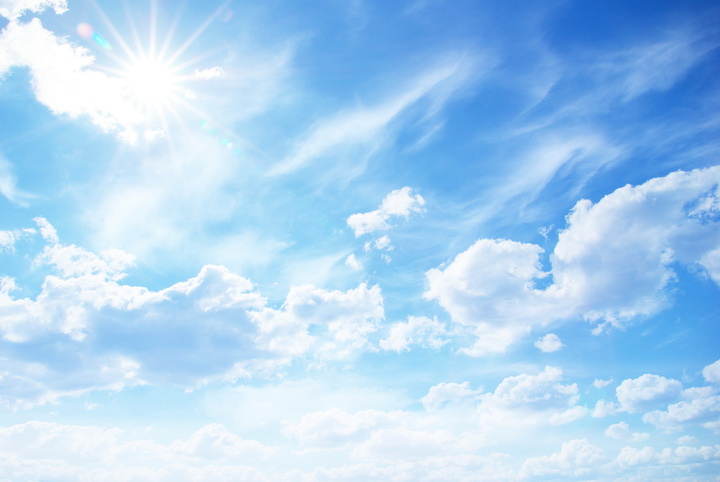 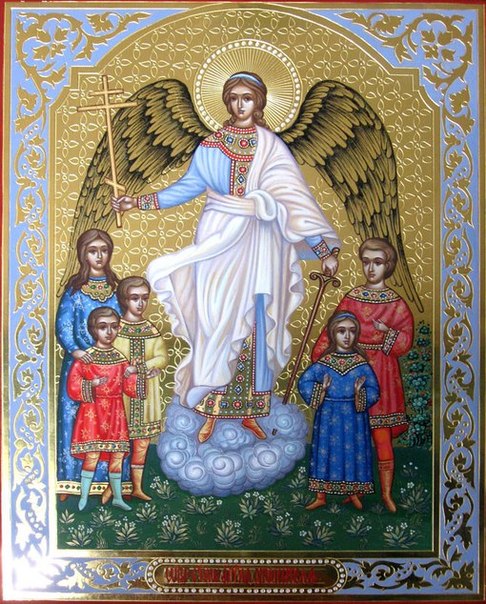 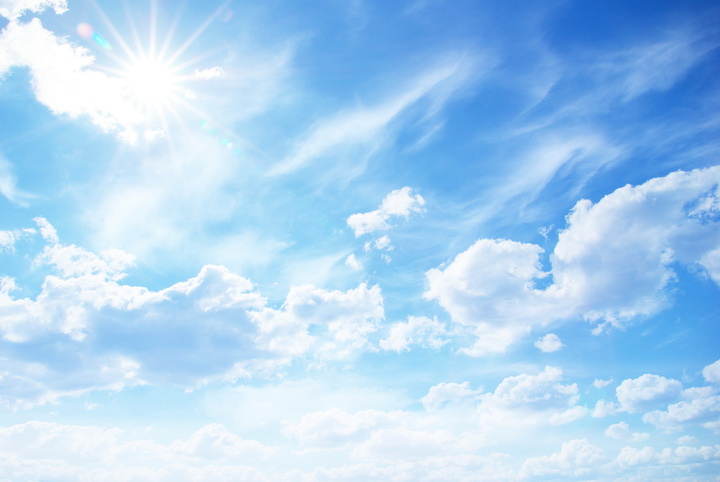 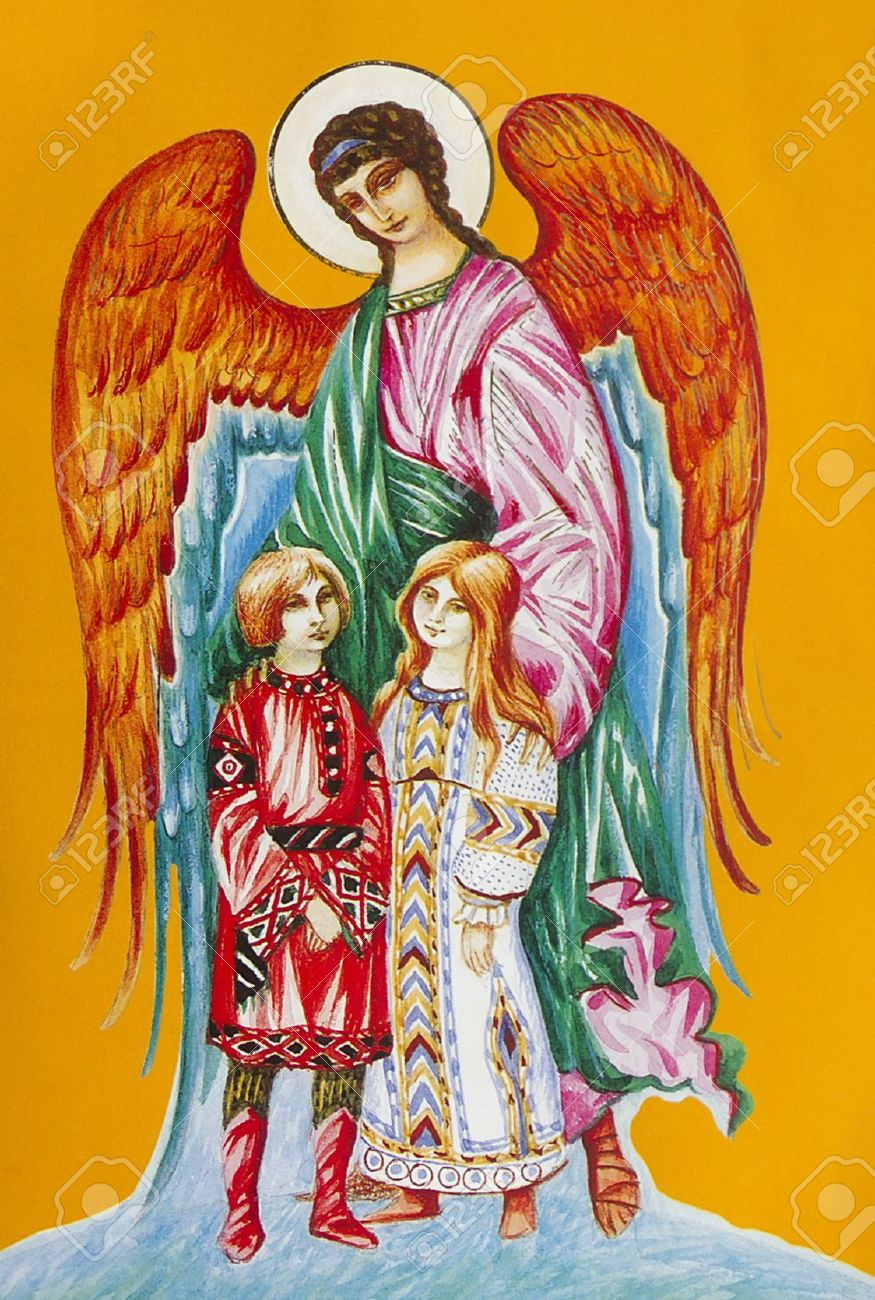 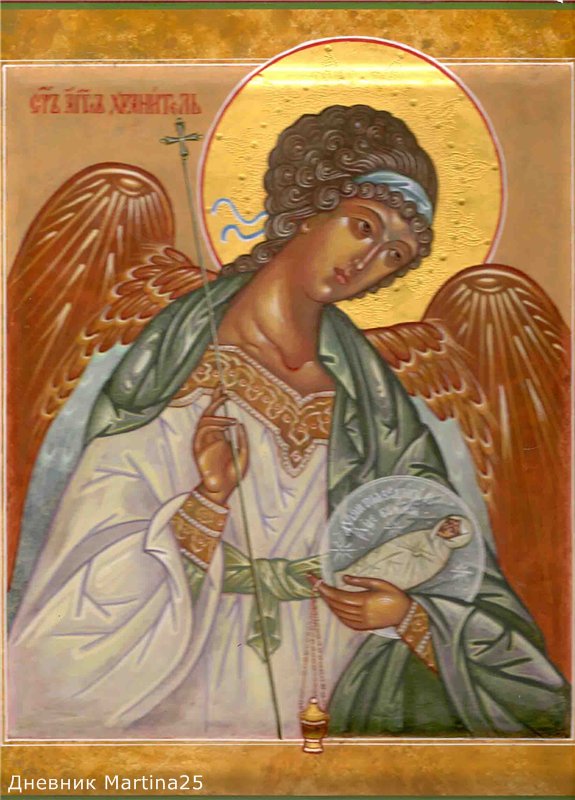 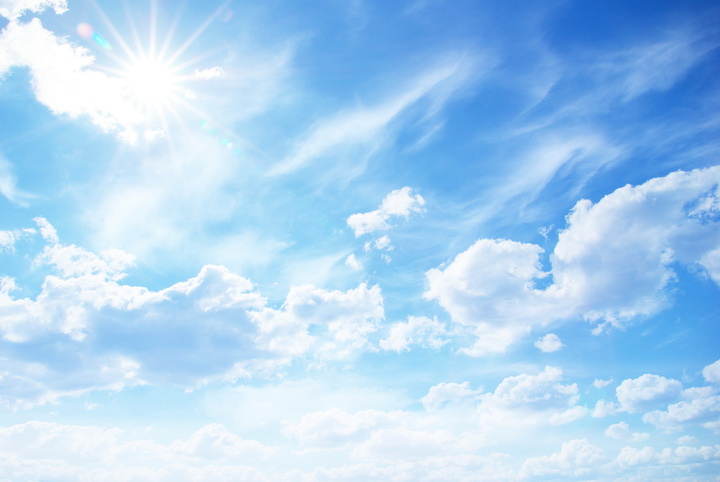 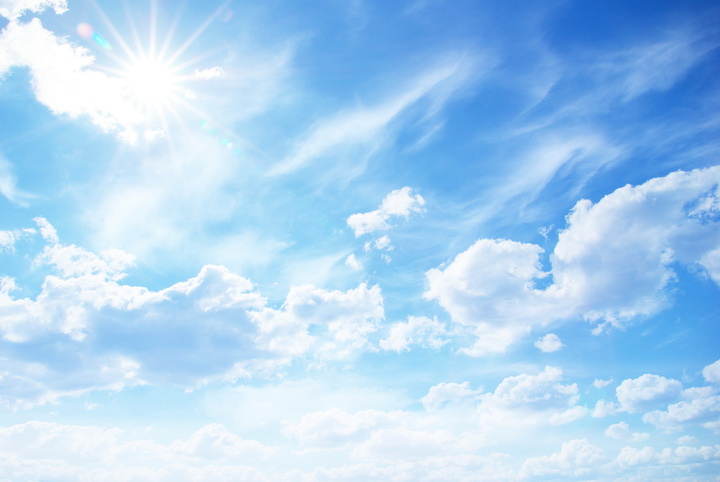 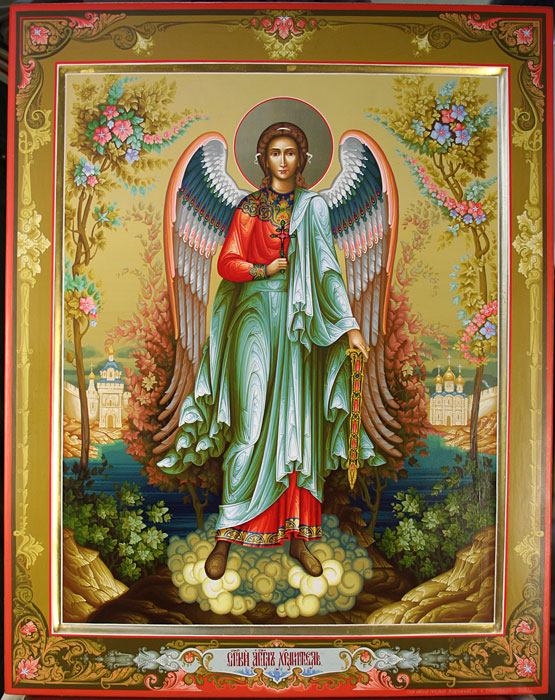 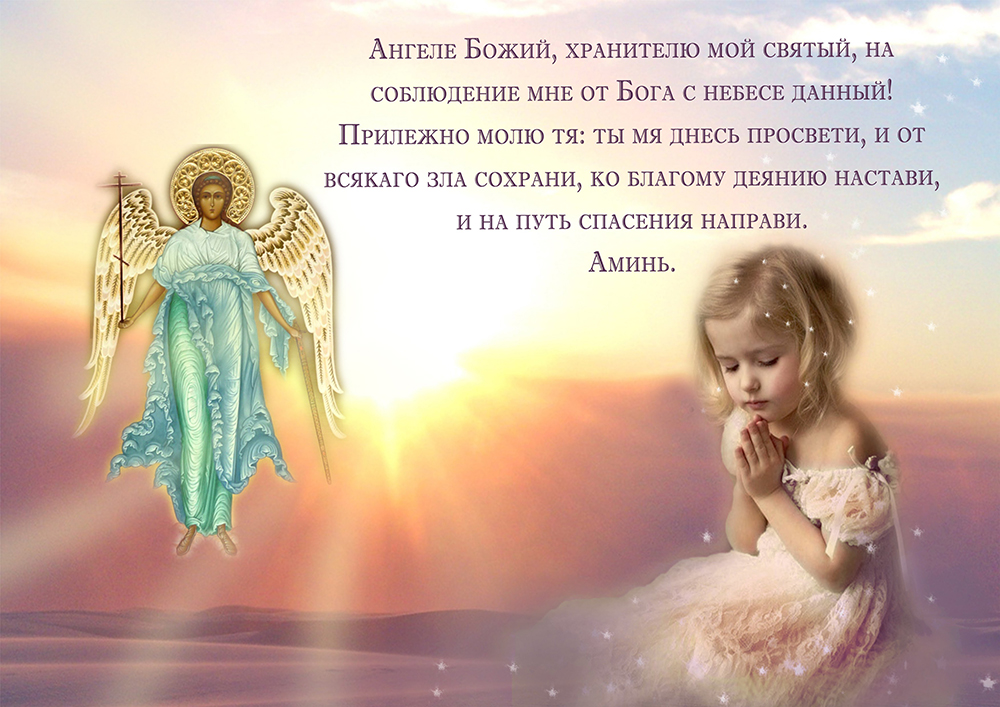 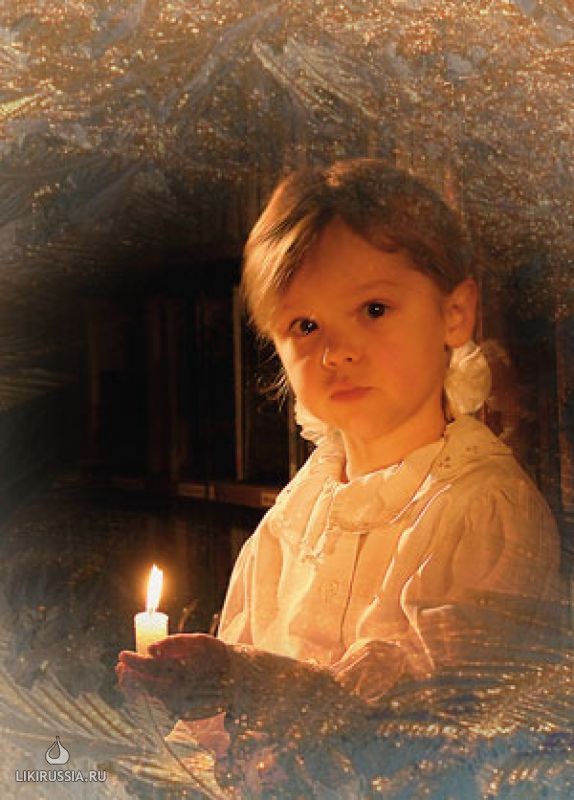